Learning Intentions:
We are learning about how plants rely on transport systems for their survival.
We will take a closer look into the two main transport systems - 1. Sugar and 2. Water 
Success Criteria:
Be able to state the main organs in plants - roots, stems and leaves.
Be able to label the parts of a leaf on a diagram 
Be able to state the main properties of each of the two transport systems in plants.
Be able to describe the process of transpiration, how it is measured, and state the factors that can increase the rate of this process.
Communication
Numeracy
Leadership
Literacy
MESPS Wellbeing
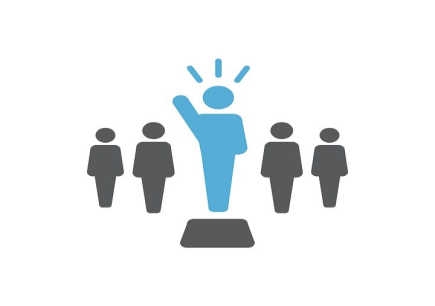 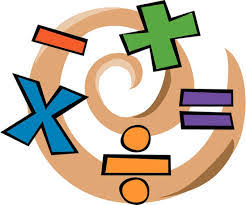 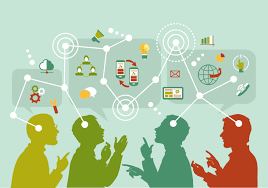 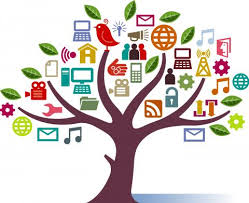 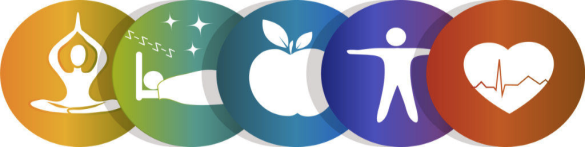 2.5 Plant Transport Systems
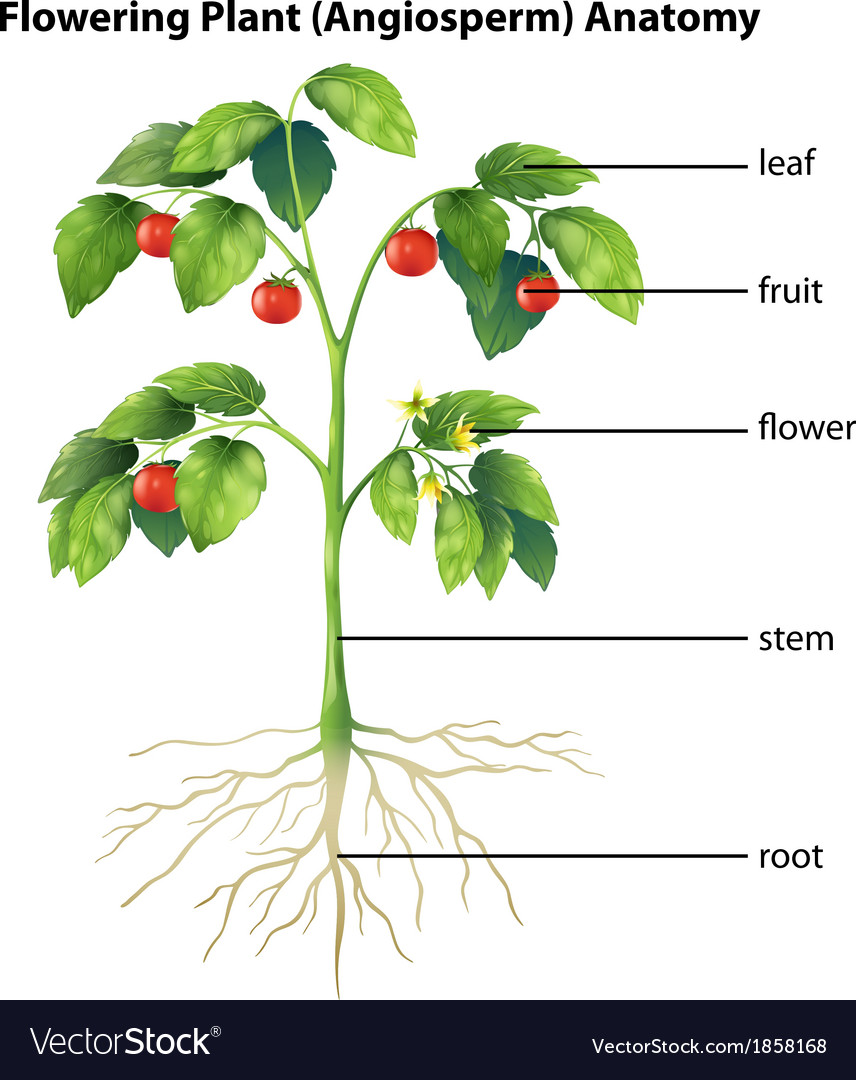 Plants need a transport system -   Why?
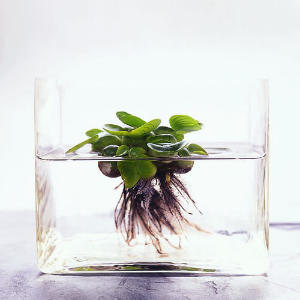 Green parts of the plant photosynthesise
Roots absorb water and minerals
The root tips and shoot tips for growth
Shoots for flower growth
Storage organs for new plant growth
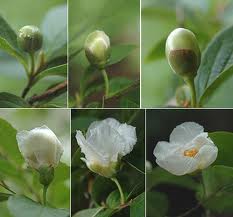 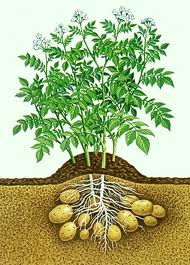 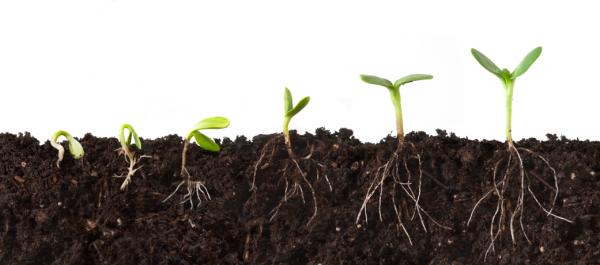 Plants need a transport system – Why?
The sugars made in the leaves during photosynthesis are needed by every part of the plant for different reasons.
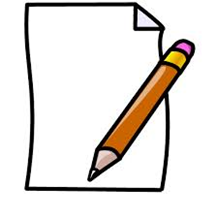 Plants need a transport system – Why?
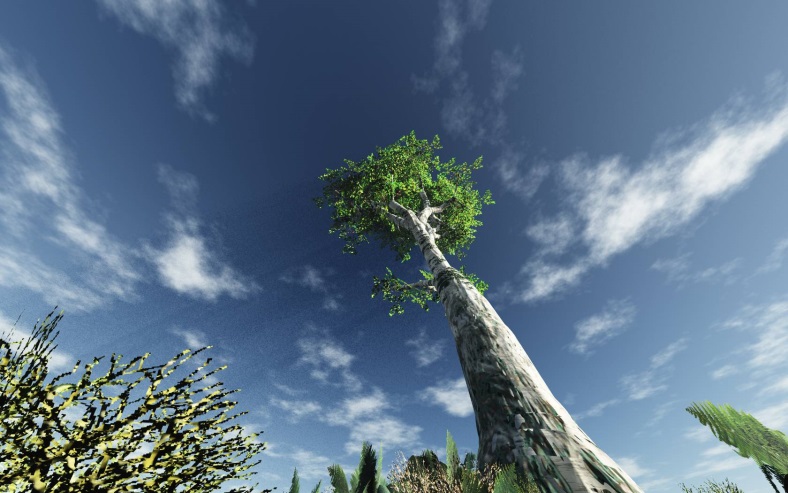 It’s the same for water and minerals. Although they are absorbed by the root, they are needed in every part of the plant, especially the leaves!
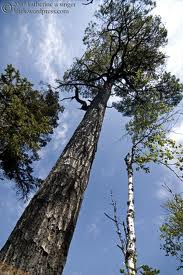 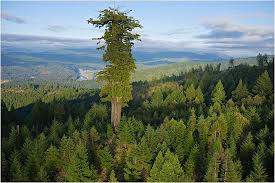 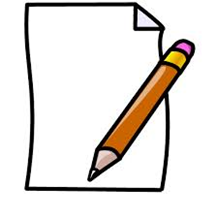 The Transport System
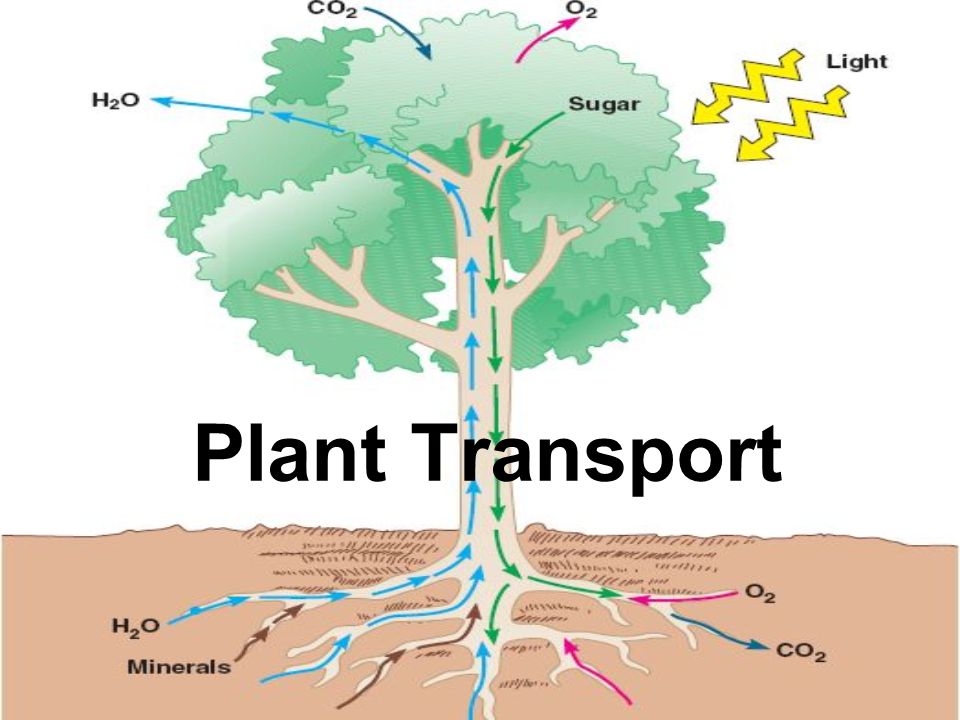 So like us, plants have vessels inside them to allow the movement of sugars, water and minerals.
The Transport System
Water and minerals flow in an upwards direction from the roots to all other parts of the plant.

Sugars flow from the green leaves all over the plant, including down to the roots.
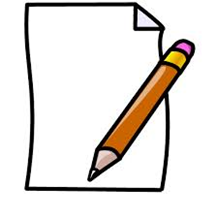 Transport Vessels
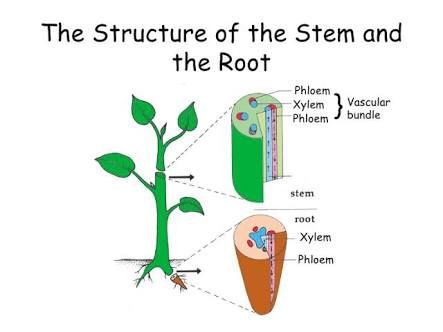 There are 2 types of transport vessels within plants.  These are called XYLEM and PHLOEM.
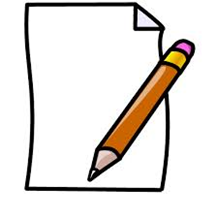 Xylem – transport water and minerals
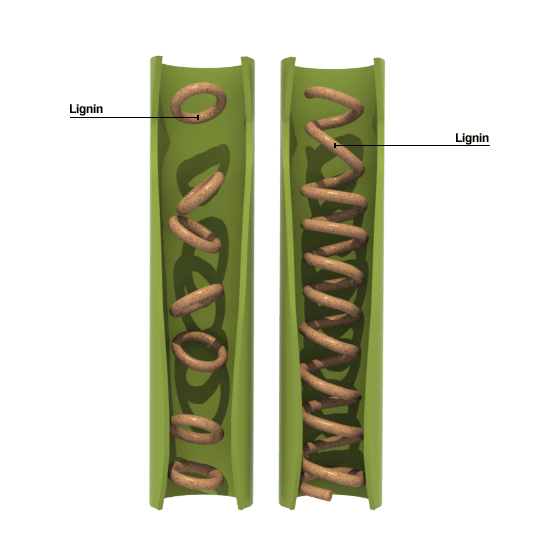 Xylem cells are dead. 

The end walls have disintegrated to leave hollow tubes. 

The side walls have become strengthened with rings or spirals of lignin. 

Xylem also helps to support the plant.
Roughly sketch and copy notes.
Function of Xylem
Xylem vessels provide support for the plant. The vessels make up a strong lignified tube which runs from the roots to the leaves.

Xylem vessels transport water and soil nutrients from the roots towards the leaves.
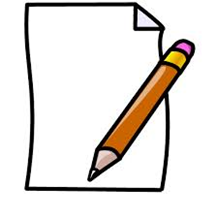 Phloem
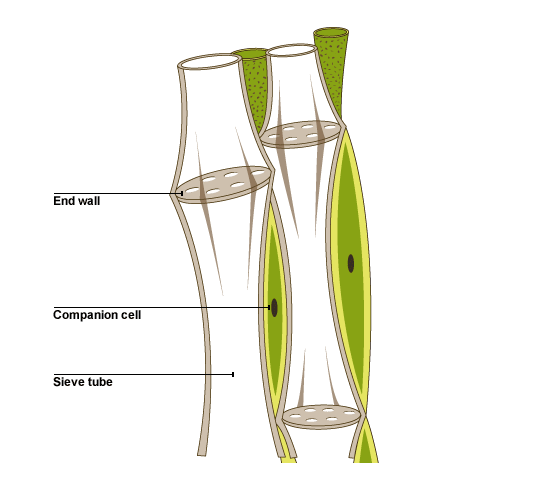 Phloem cells are alive. 

Phloem tubes have sieve plates with companion cells attached to them.
Sieve plate
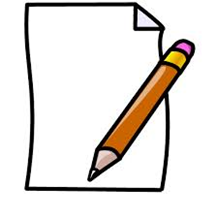 Function of Phloem
Plants carry out photosynthesis in their green leaves making sugars. 


Phloem transport these sugars from the leaves down to the other parts of the plant.
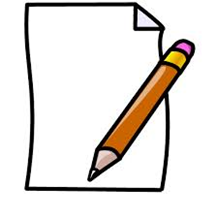 Position of xylem and phloem in root & stem tissue
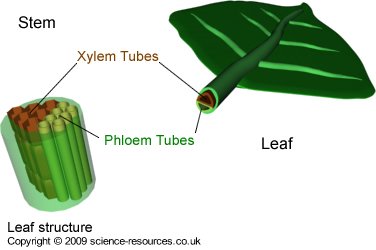 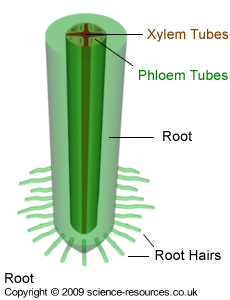 A quick demo at home!
We can do an experiment that lets us see the path water takes up the xylem within a plant.
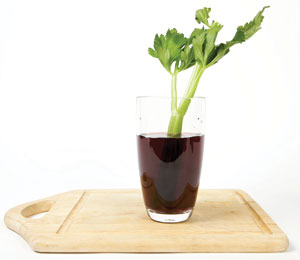 take a plant stem such as celery or a flower and place the base of it in a beaker of coloured water (use dilutent juice or water with food colouring).

2. Give it time to allow water to move and see what happens!
Results
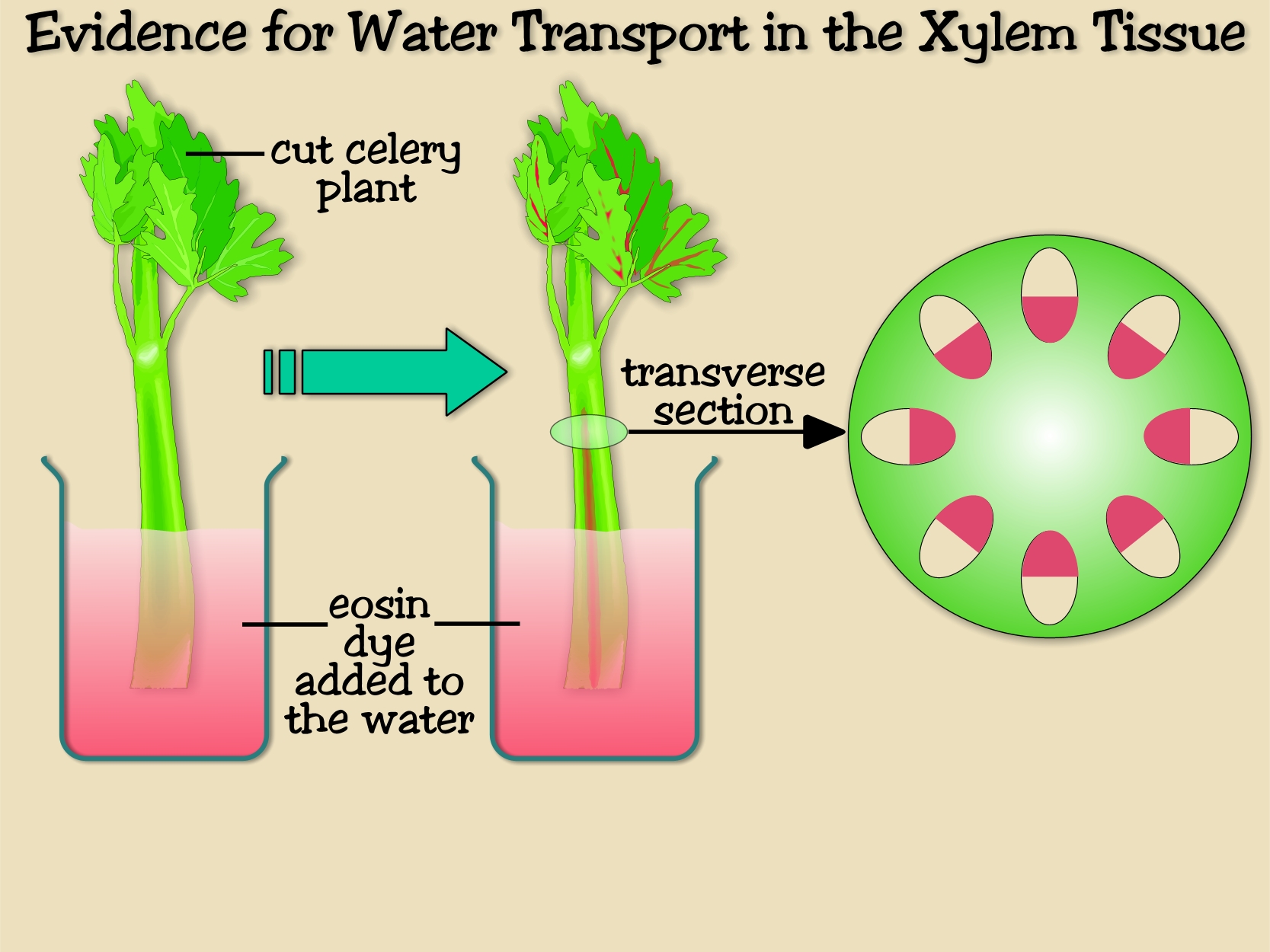 Coloured
Internal Structure of a Leaf
As best you can, copy this diagram into your jotter (or print it if you can!) leaving plenty space to label around it.
Use the next few slides to label the parts of the leaf structure.
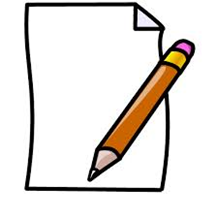 Upper epidermis
Lower epidermis
Internal Structure of a Leaf
There are 2 ‘skin’ layers on the outer surface of 
the leaf – UPPER and LOWER EPIDERMIS.

They do not contain chloroplasts and so do not photosynthesise
Waxy cuticle
Upper epidermis
Lower epidermis
Internal Structure of a Leaf
The upper surface is covered with a WAXY CUTICLE to reduce water loss.
Waxy cuticle
Upper epidermis
Palisade mesophyll
Lower epidermis
Internal Structure of a Leaf
Below the upper epidermis is the PALISADE MESOPHYLL.

This is the main site of photosynthesis within the leaf.
Waxy cuticle
Upper epidermis
Palisade mesophyll
Spongy mesophyll
Lower epidermis
Moist air spaces
Internal Structure of a Leaf
The SPONGY MESOPHYLL is a layer of photosynthetic cells arranged in such a way as to leave moist air spaces to aid gas exchange.
Waxy cuticle
Upper epidermis
Palisade mesophyll
Spongy mesophyll
Lower epidermis
Moist air spaces
Internal Structure of a Leaf
Gases enter and leave the leaf through the stomata so the internal leaf cells can respire and photosynthesise.
Internal Structure of a Leaf
Xylem
Phloem
The leaf vein contains the transport vessels which enable this to occur.
Xylem transports water and soil nutrients from the roots up into the leaf so the cells can carry out photosynthesis.
Phloem transport the sugars made during photosynthesis away to other parts of the plant.
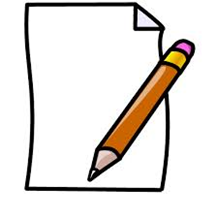 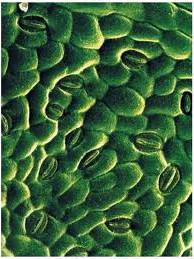 Stomata
Stomata are tiny pores found on the surface of a leaf

Plants take in carbon dioxide from the air through these stomata

Plants lose water vapour from the leaf through the stomata
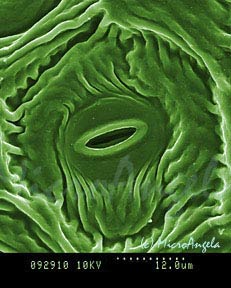 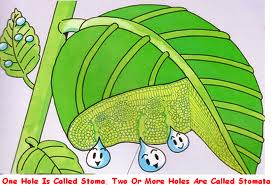 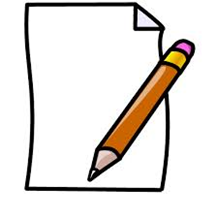 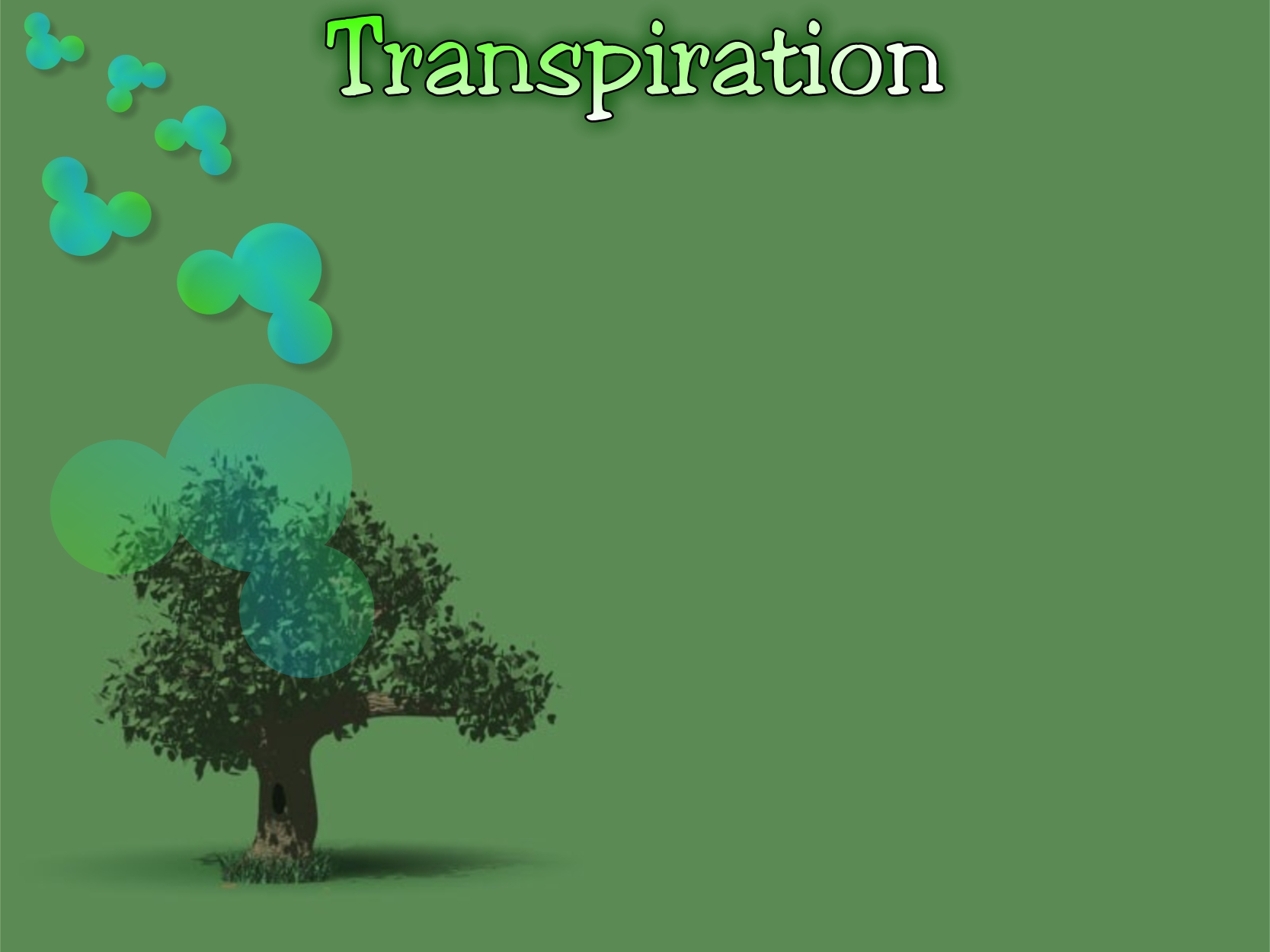 Transpiration is the process of water moving through a plant and its evaporation through the stomata.
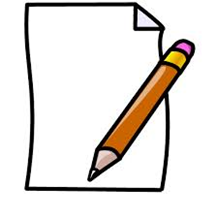 Transpiration
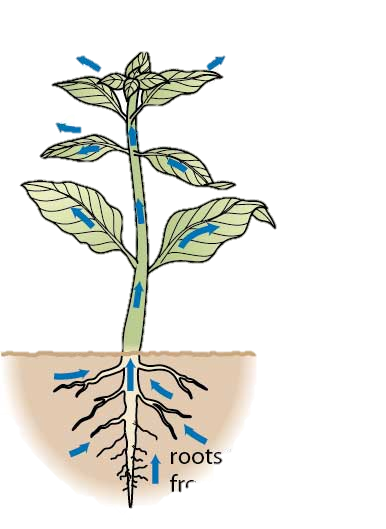 Water evaporates through stomata
Roughly sketch this diagram and add the labels.
Water travels through the plant
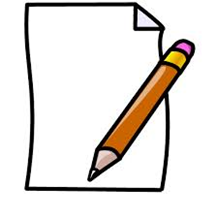 Water absorbed by roots
Entry of water
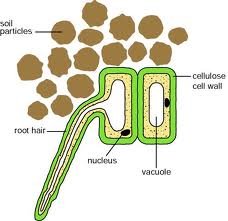 High water concentration
Water enters the plant through root hairs.

This happens by osmosis (think back to unit 1!)
Low water concentration
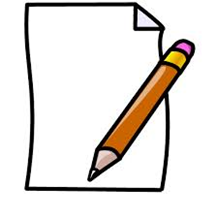 Movement of water
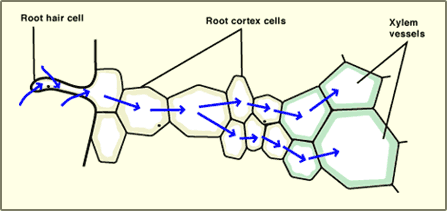 Root hair cell
Xylem vessels
Root cortex cells
Water molecules then move into and through the cortex cells by osmosis.
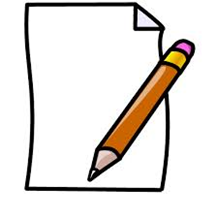 Movement of water
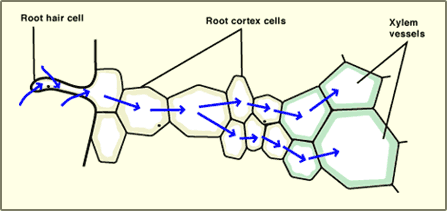 Root hair cell
Xylem vessels
Root cortex cells
Water molecules then move into the xylem vessels by osmosis
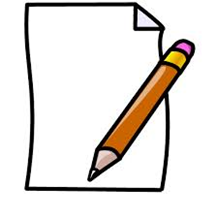 Water Moving up
Water is pulled up the plant in the xylem vessels, towards the leaves.
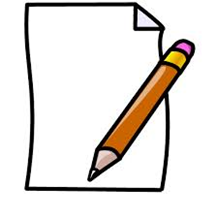 Water in the Xylem
Because the xylem vessels are very narrow, the water can travel up them a long distance.
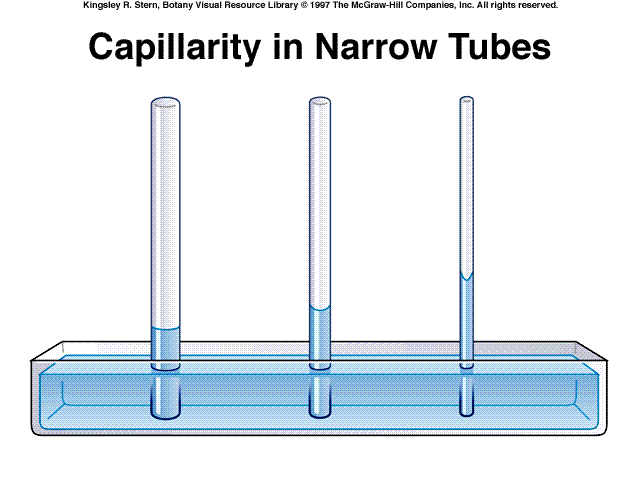 Movement of Water in Leaf
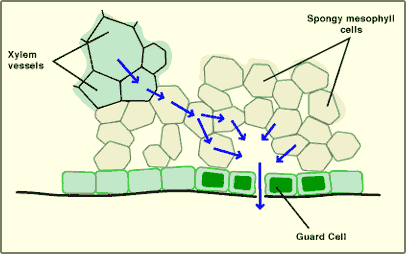 At the leaf the water passes out of the xylem vessel into the spongy mesophyll cells by osmosis
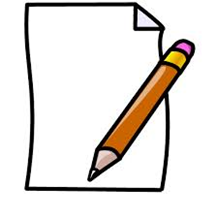 The route taken by water
Air spaces
Atmosphere
Spongy mesophyll cells
Cortex cells
Xylem vessels
Soil
Root hair cells
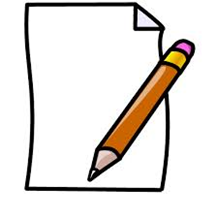 Transpiration Rates
The rate at which transpiration occurs is affected by the following factors:

Temperature
Wind speed 
Humidity
Surface area
How do you think these factors affect transpiration rate?!
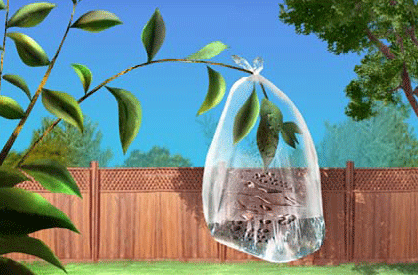 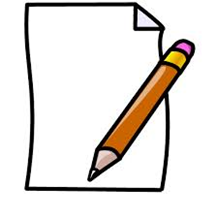 It’s a bit like hanging out your washing!
What conditions would make your clothes dry faster?
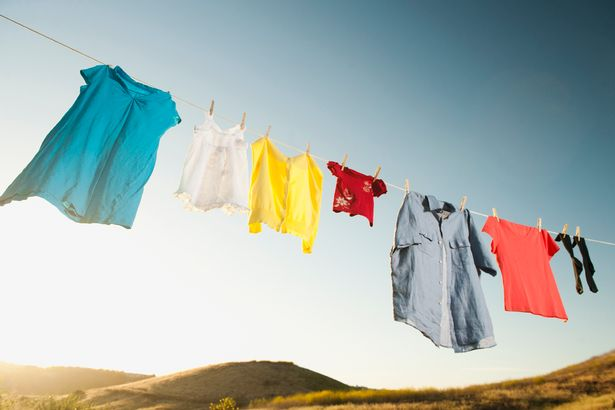 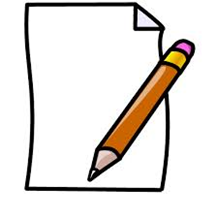 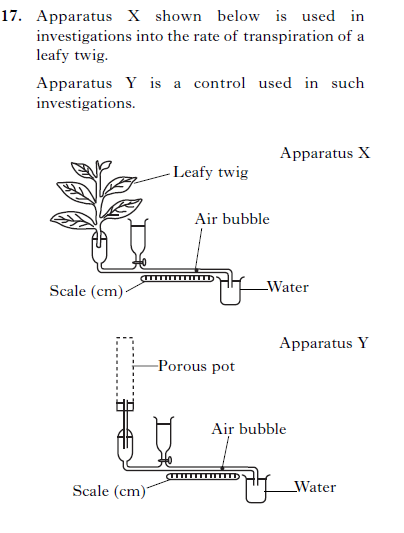 Measuring Transpiration Rates
The rate at which transpiration occurs can be measured using potometers.
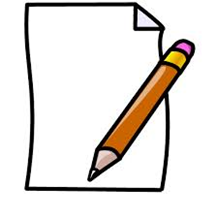 Measuring Transpiration
Rate of transpiration can be measured using a bubble potometer
https://www.youtube.com/watch?v=gXocZZDDPaw
A cut plant stem is sealed into the potometer using a rubber bung
This is only an estimate as some water is retained in the leaf for photosynthesis.
An air bubble is introduced to the capillary tube
The bubble potometer can be used to compare rates of transpiration in different conditions
The distance the bubble travels shows how much water the stem has taken up
Xylem and Phloem
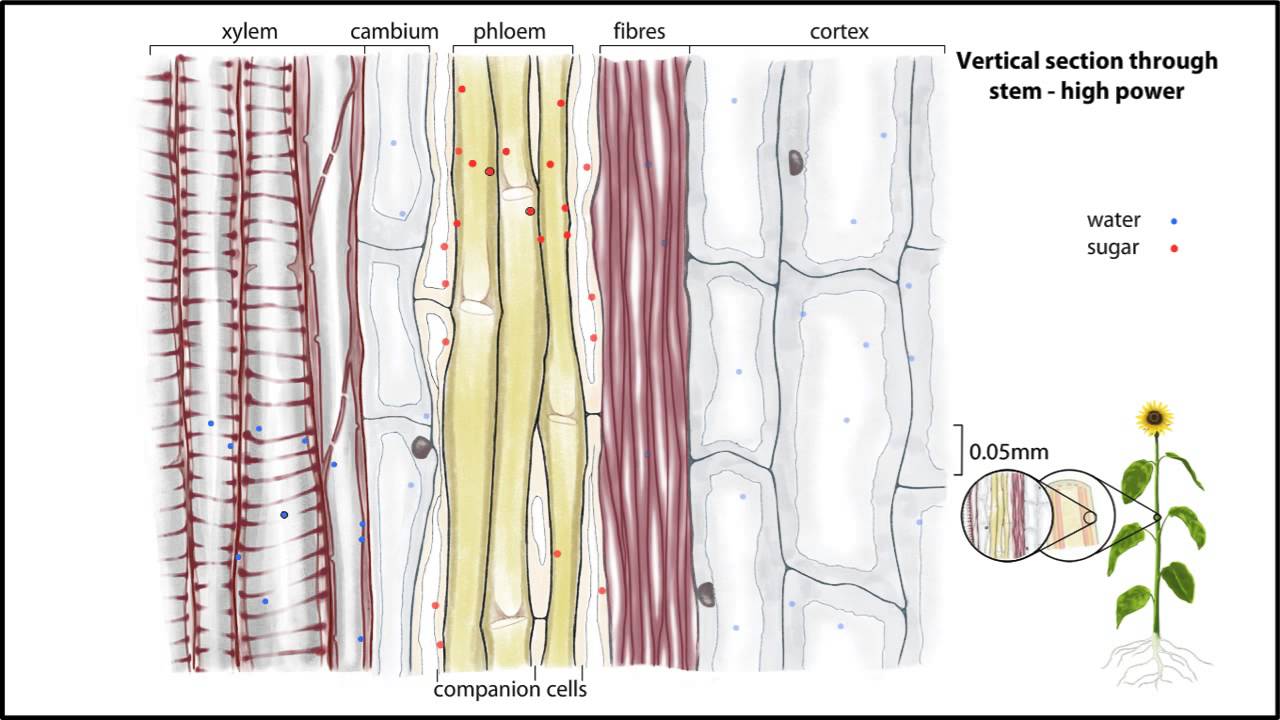 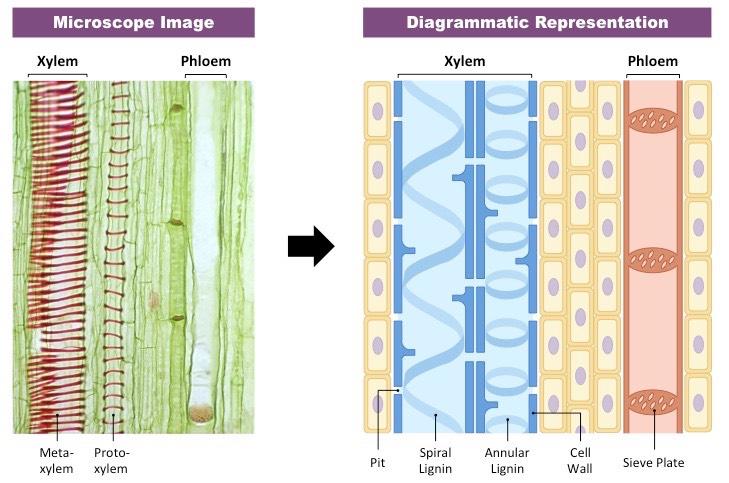 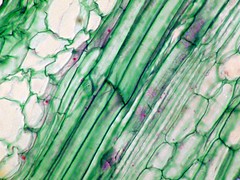 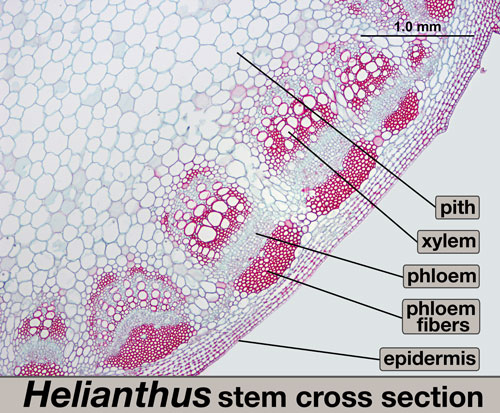 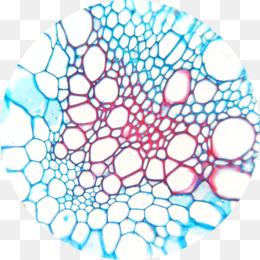 Stem cross section
xylem
phloem
Past Paper Question
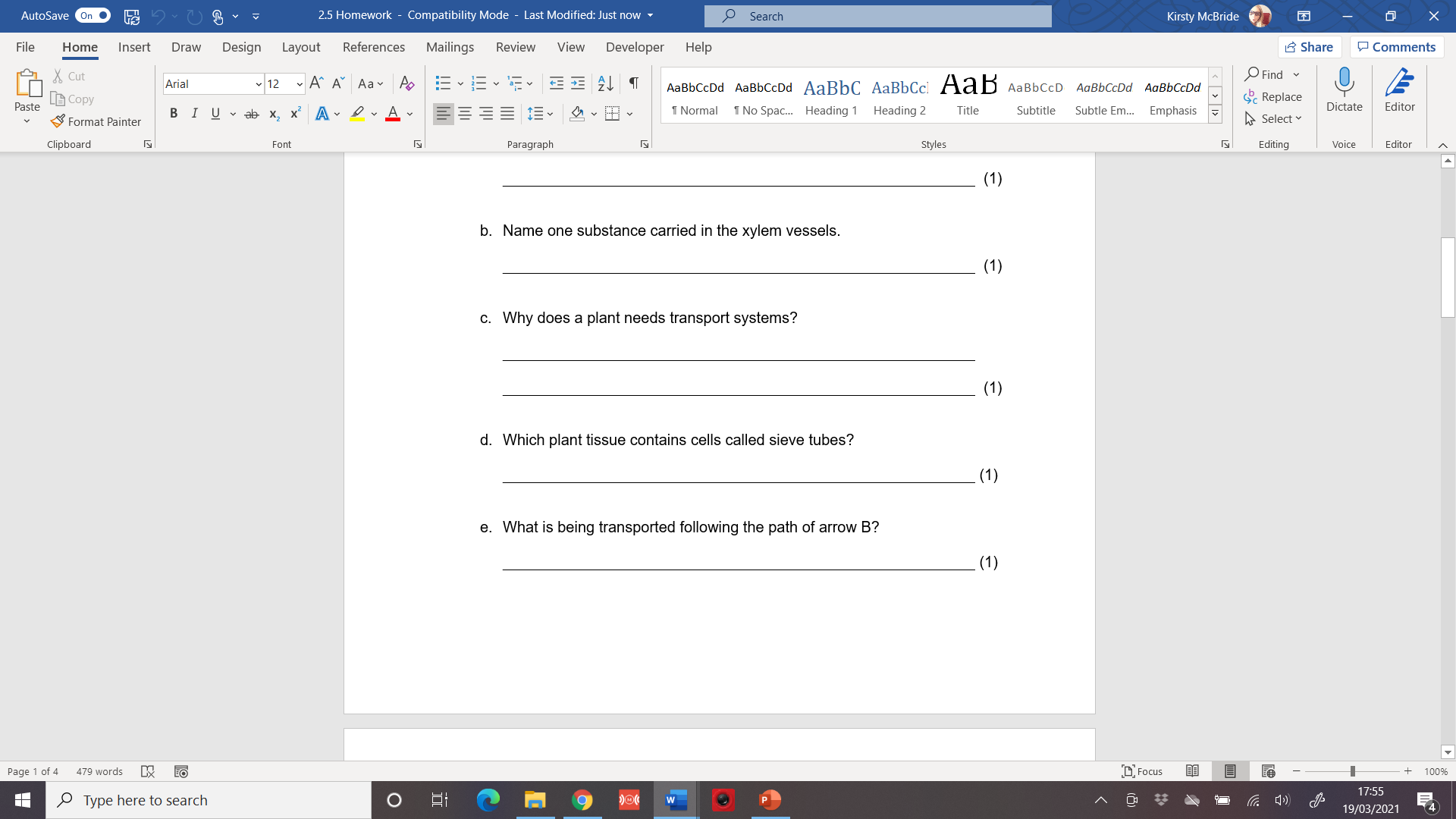 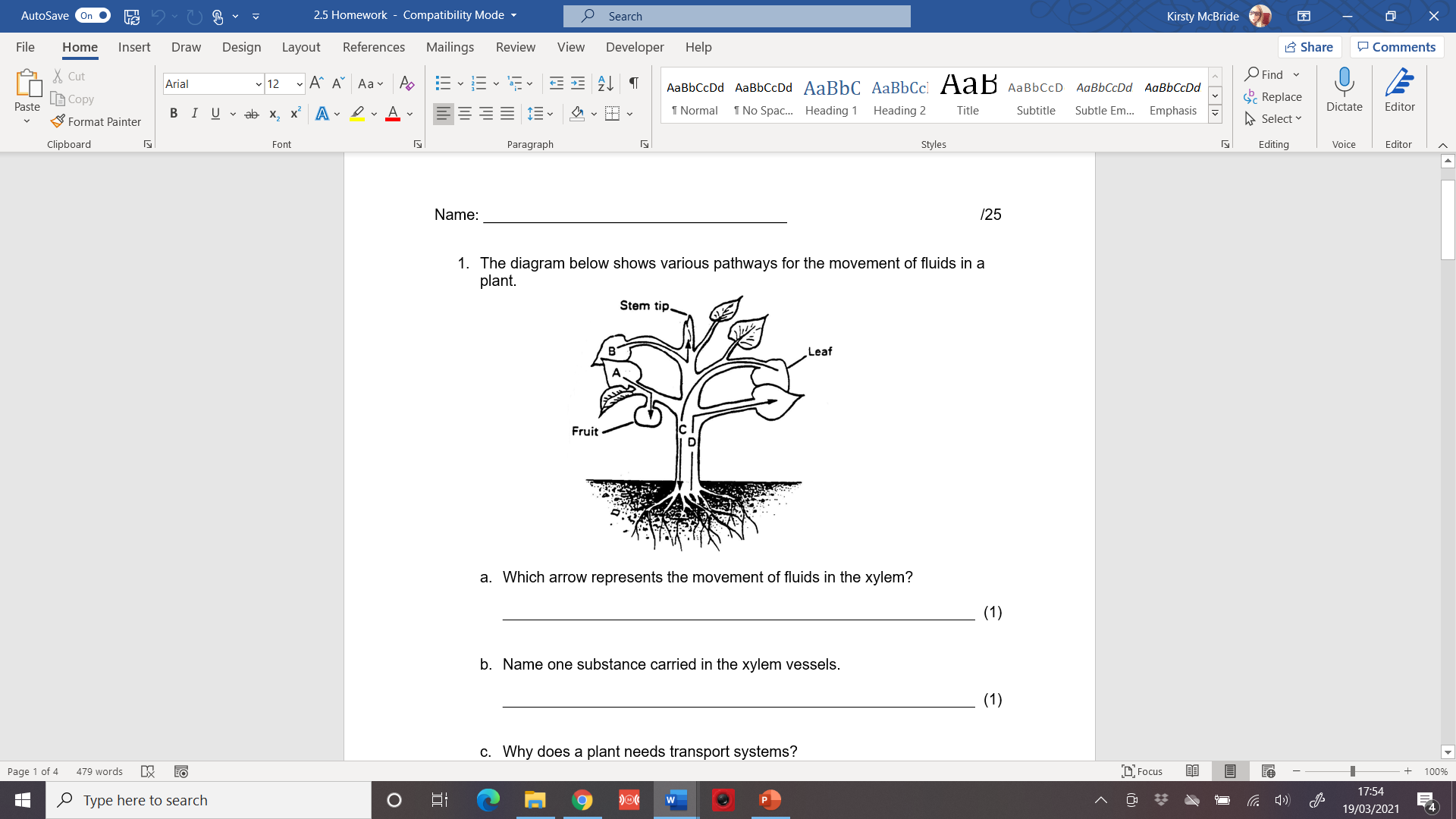 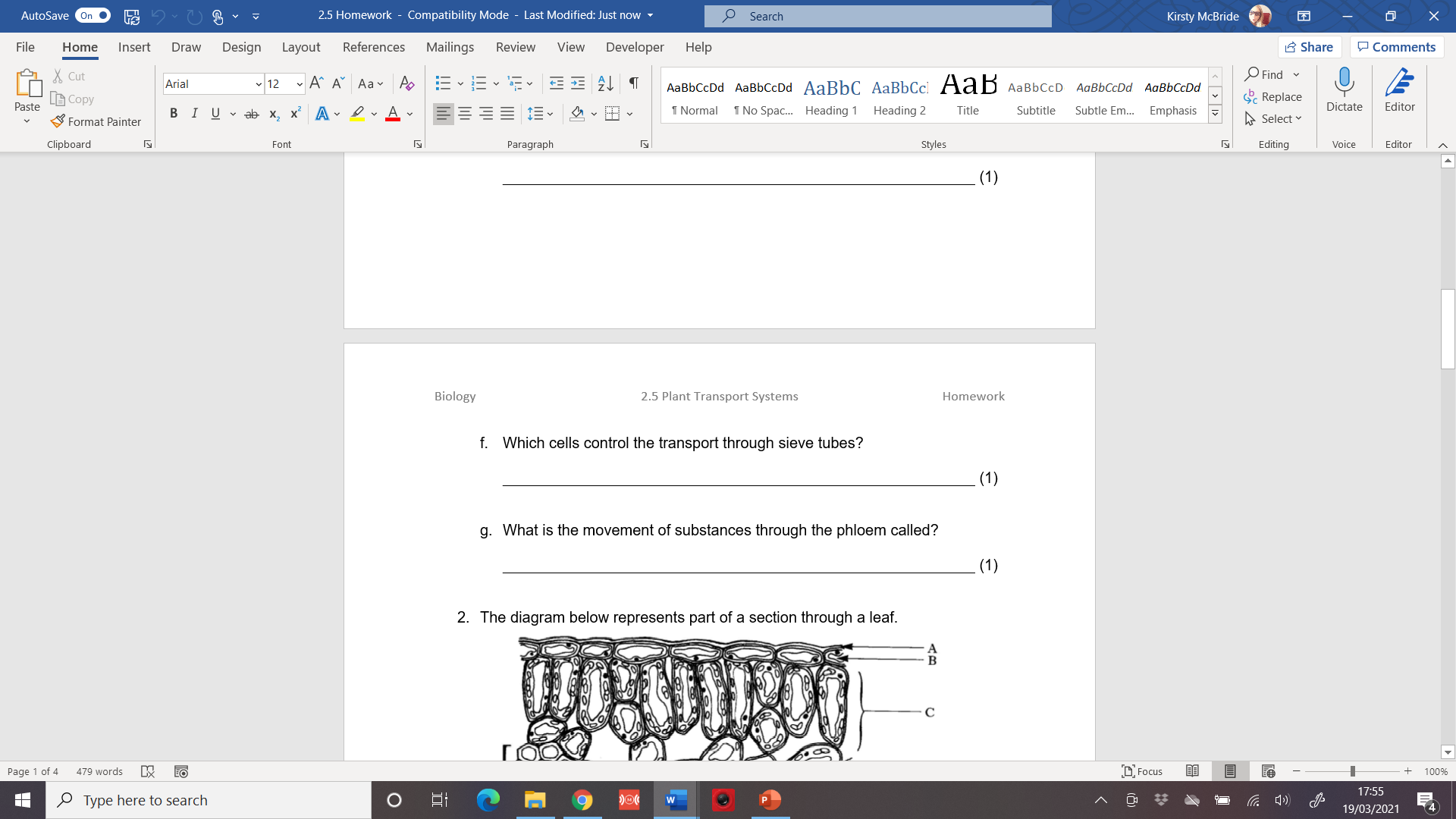 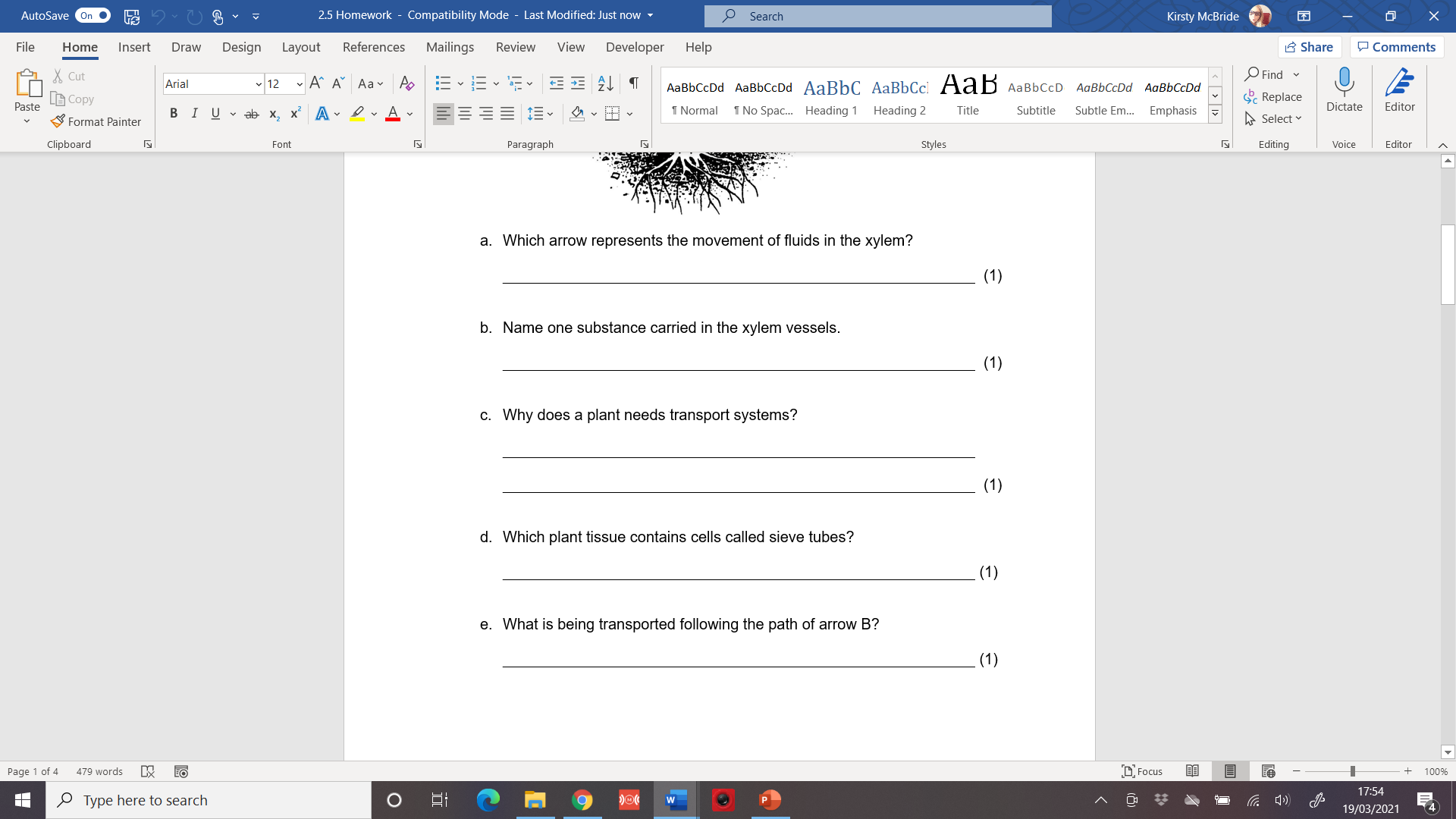 Past Paper Question
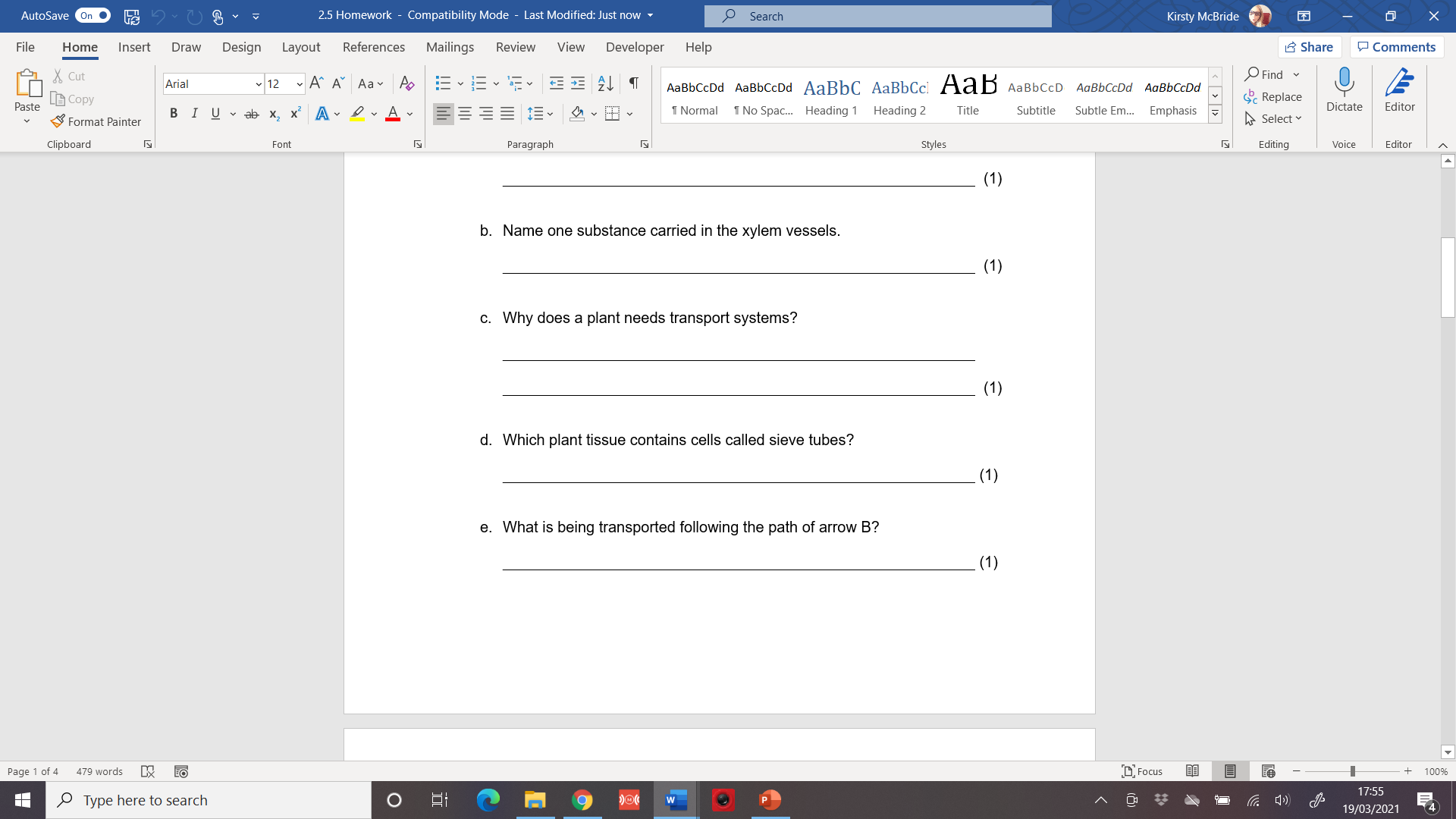 Phloem
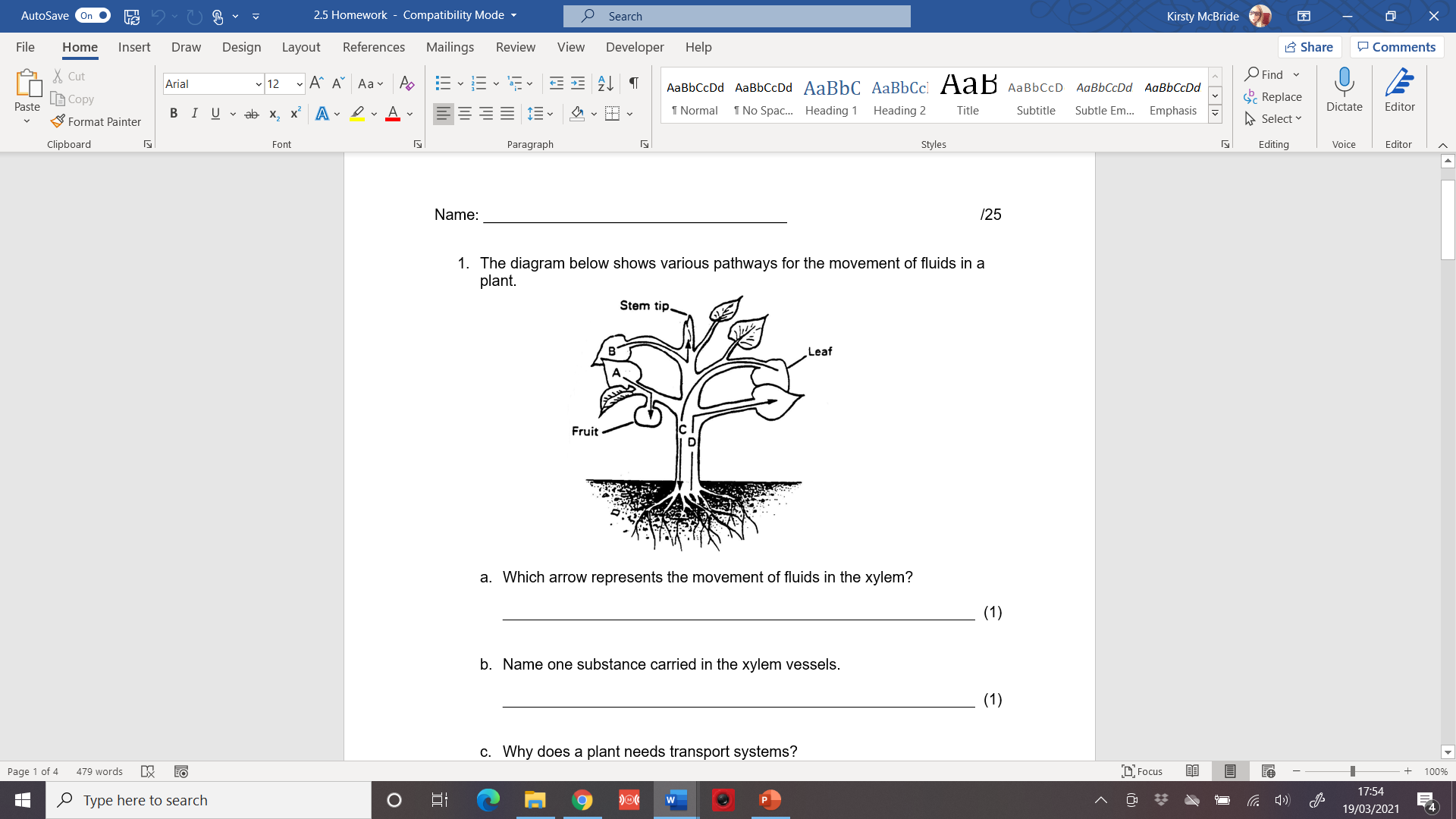 unsure
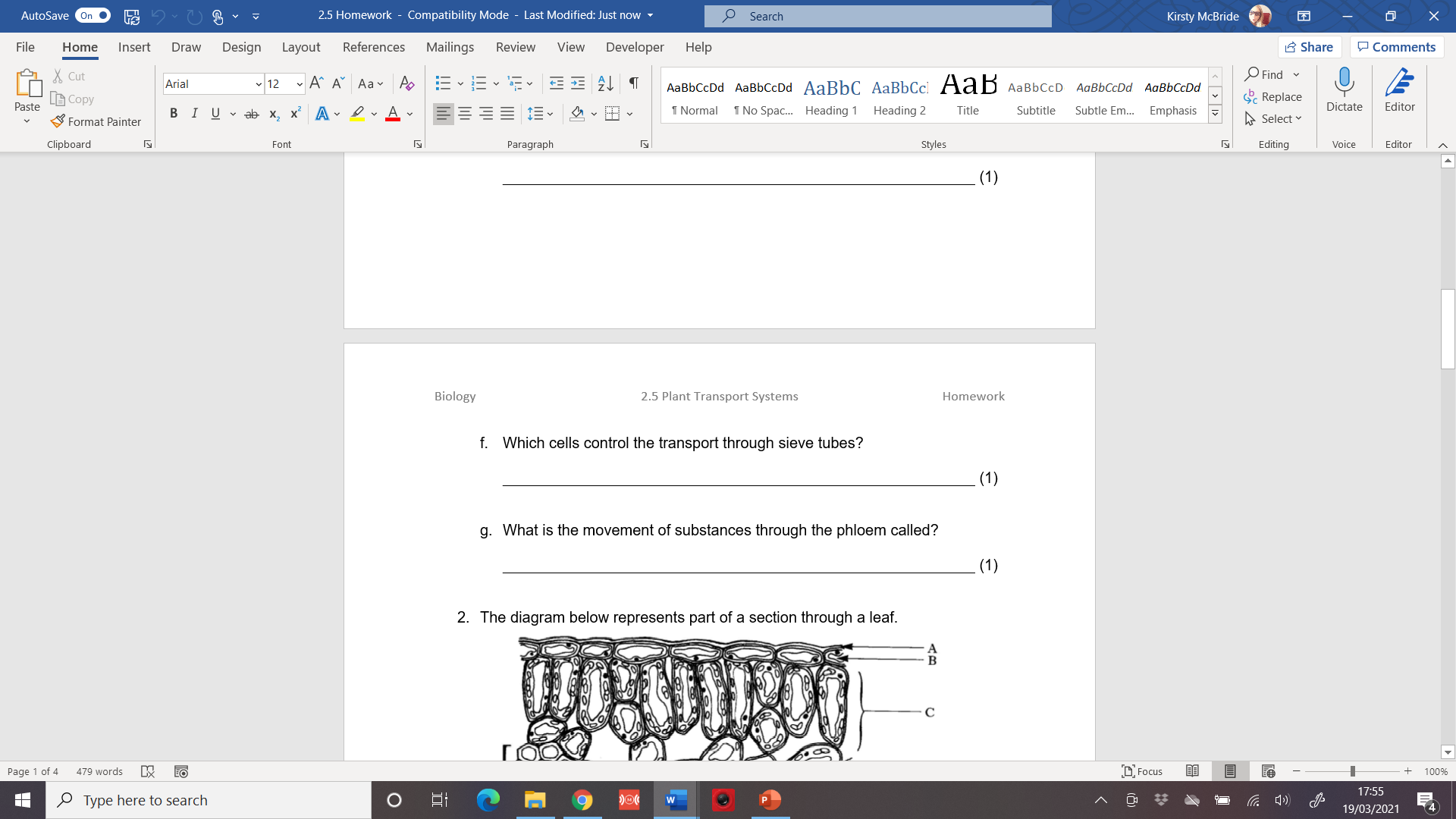 Companion cells
Capillary action
D
water
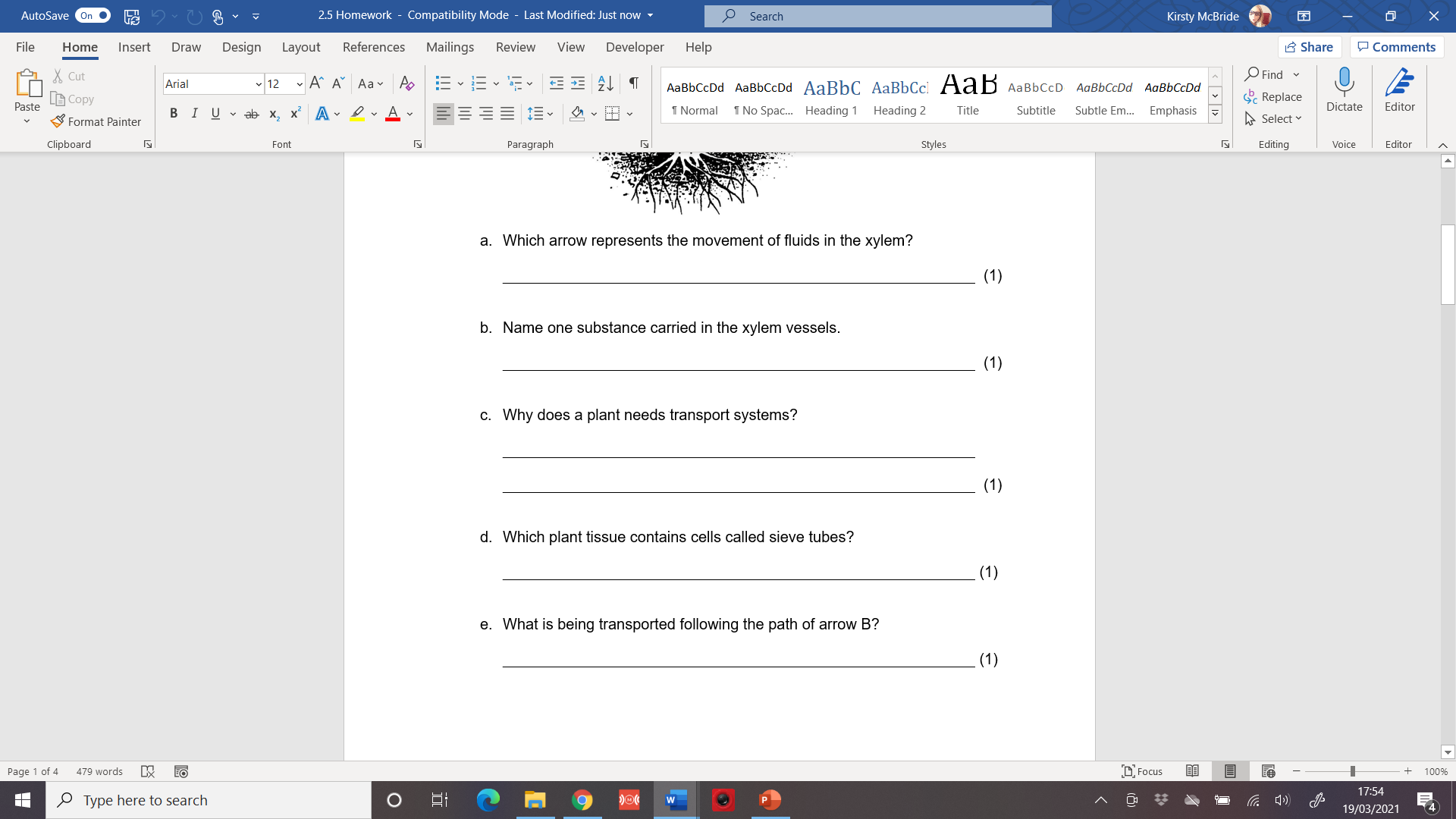 To transport nutrients, water, sugars, oxygen and carbon dioxide to all parts of the plant.
Past Paper Question
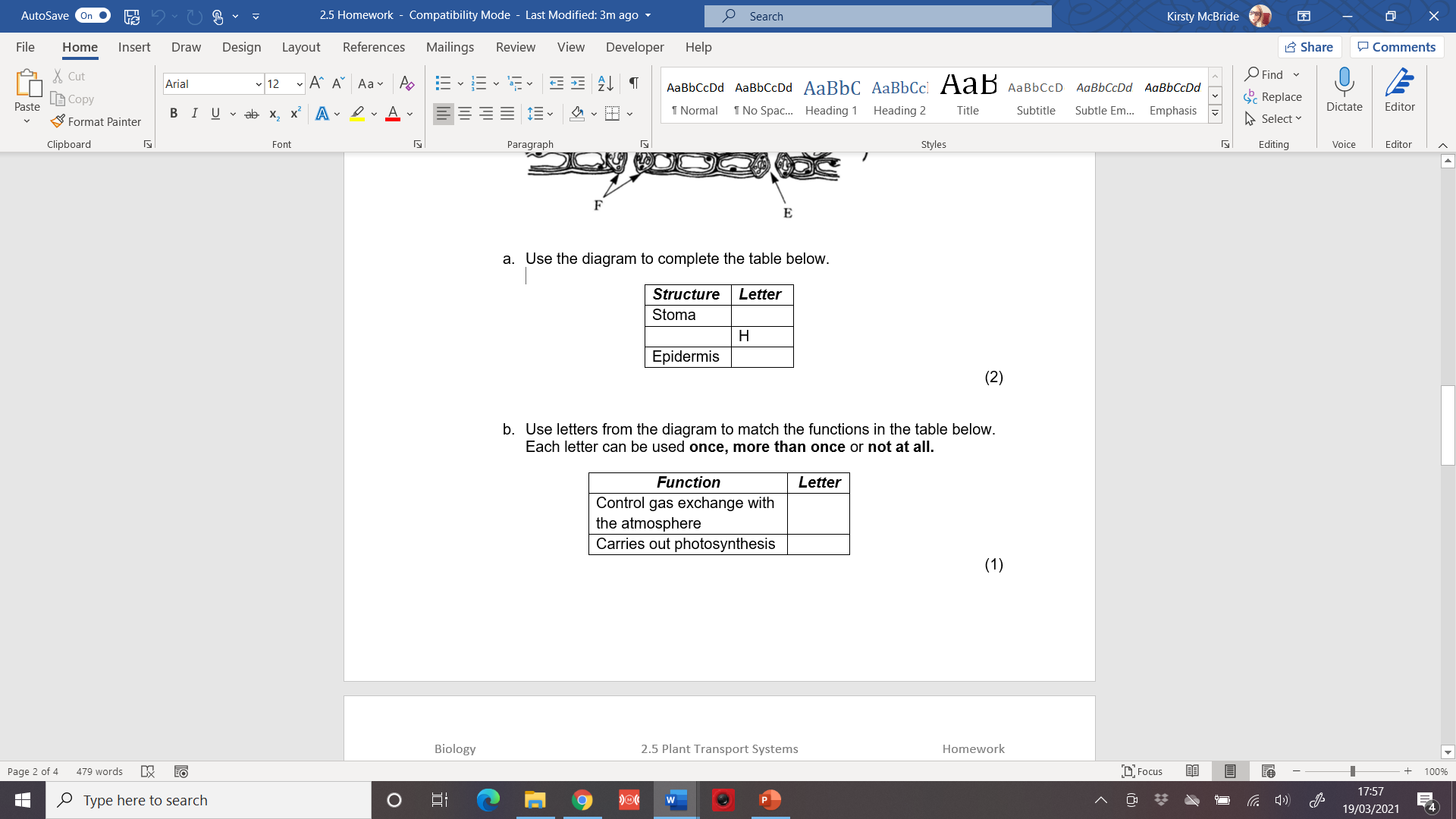 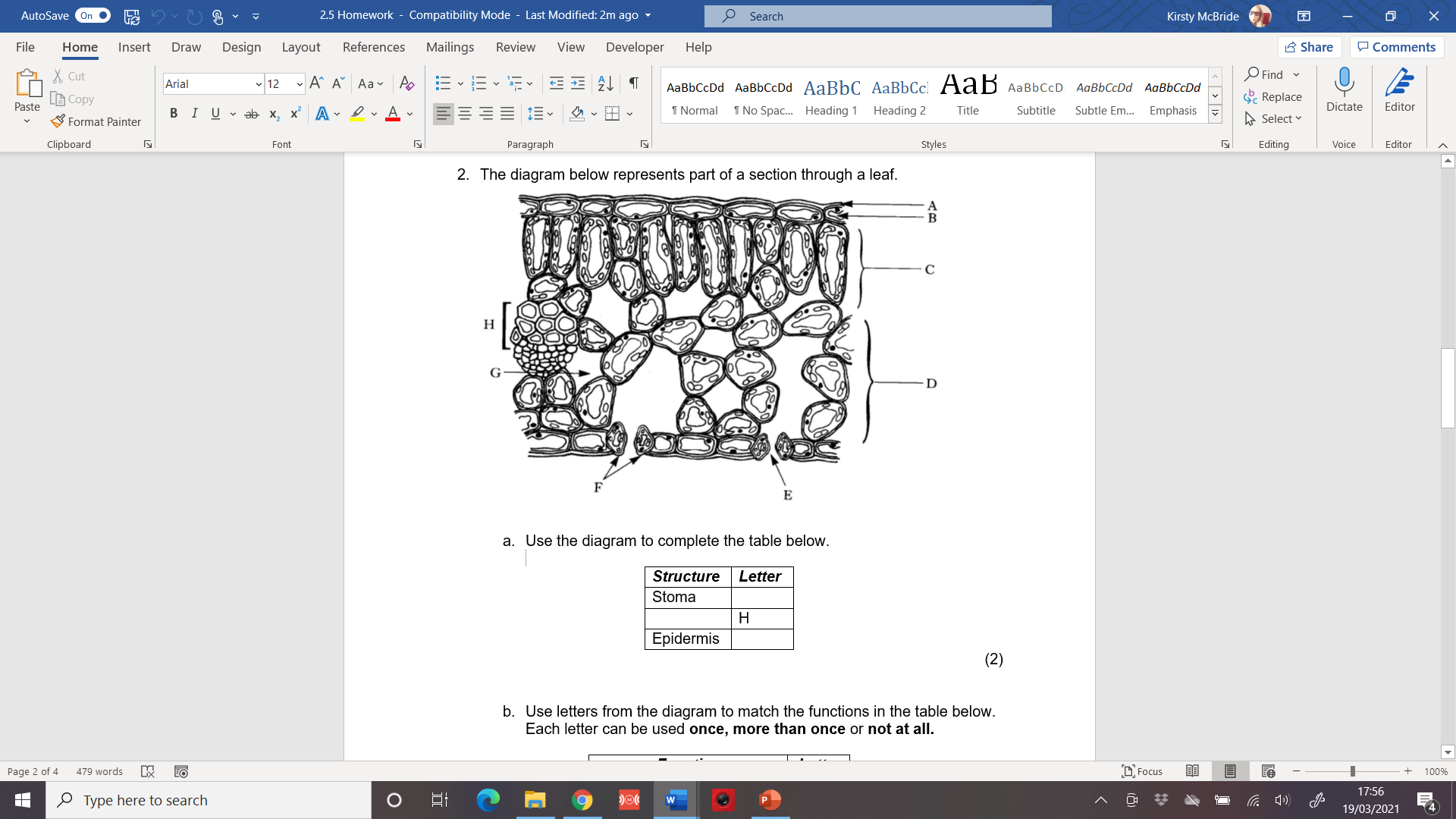 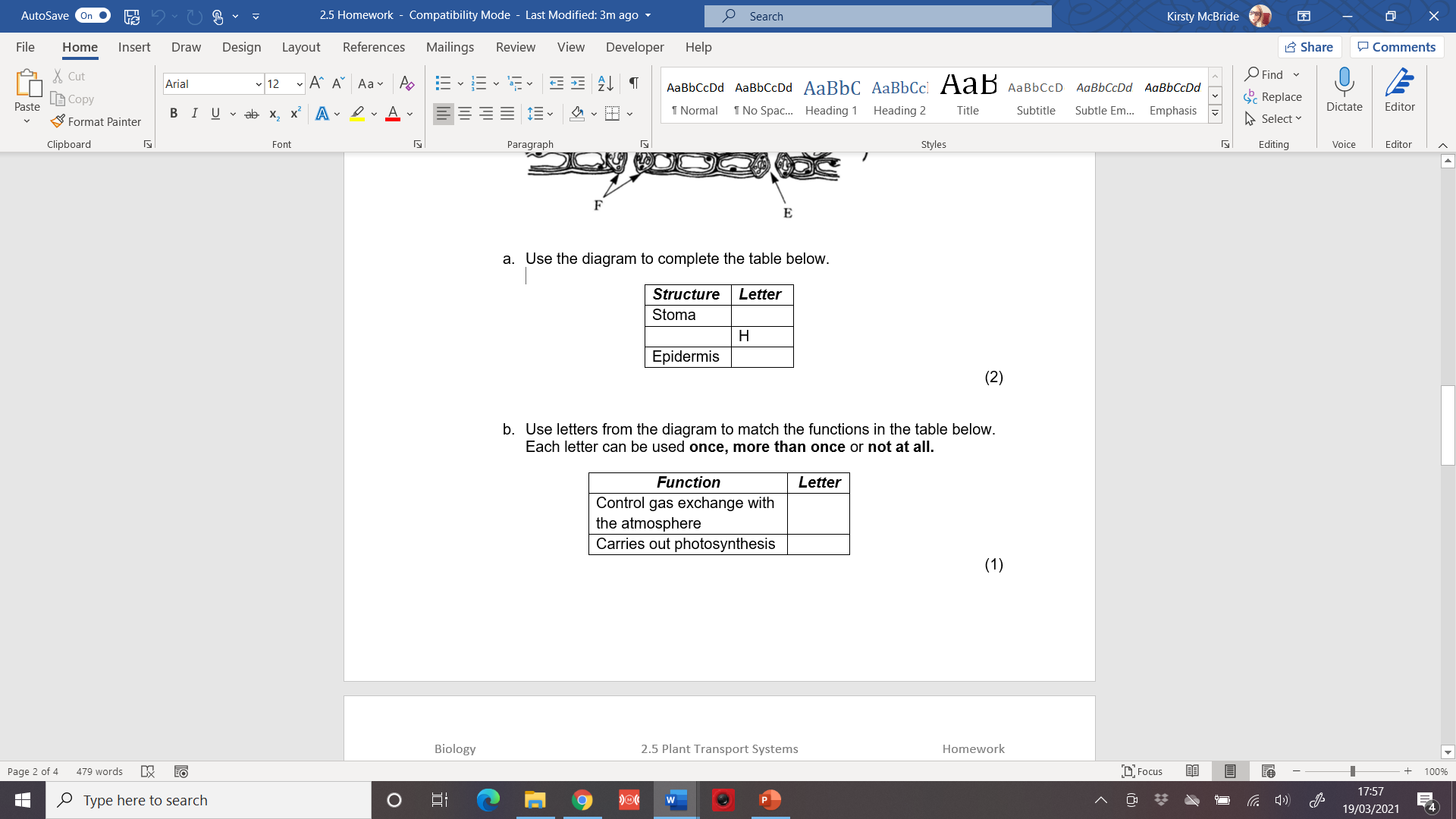 Past Paper Question
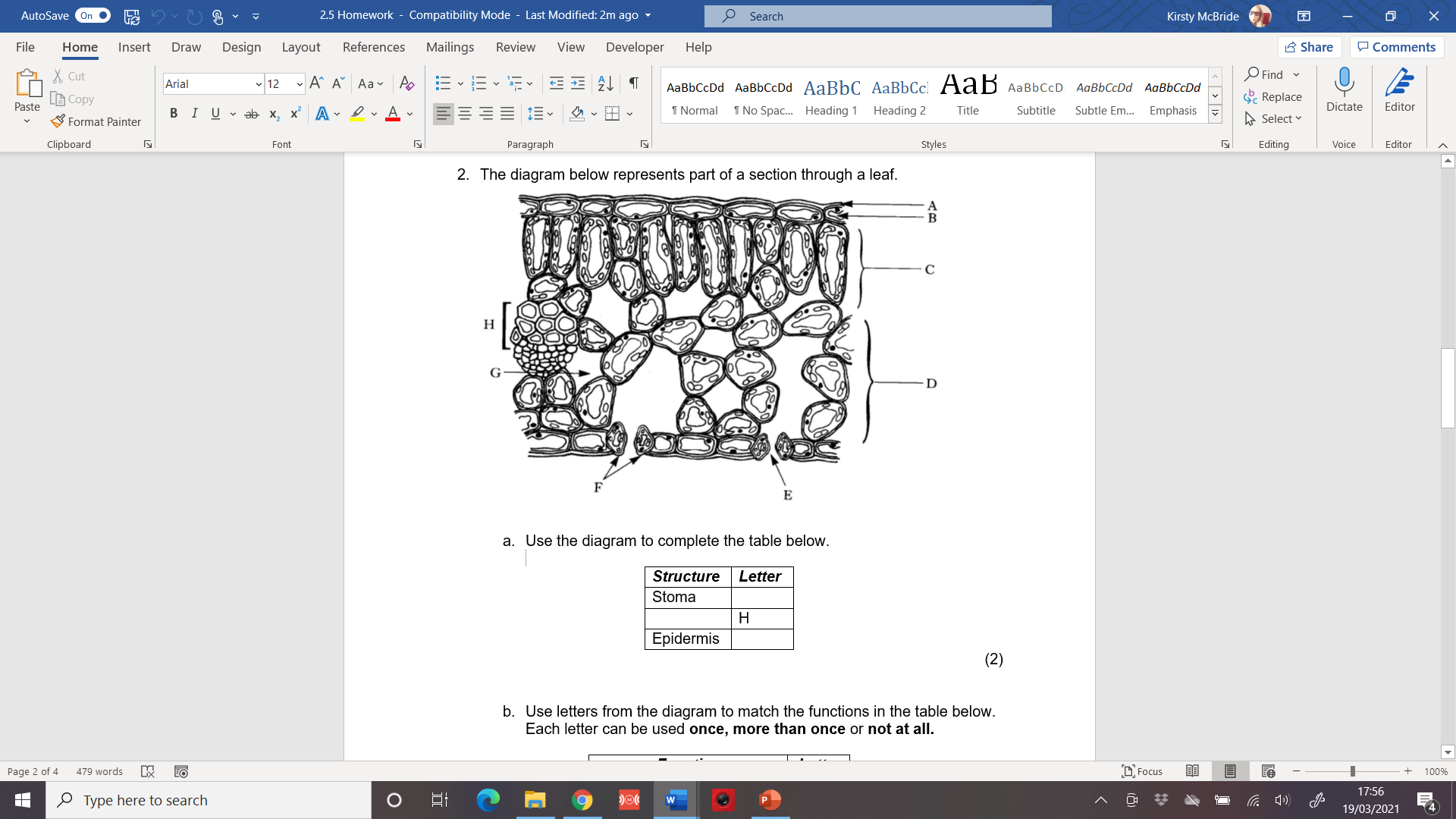 F or E
C
F or E
Phloem
B
Past Paper Question
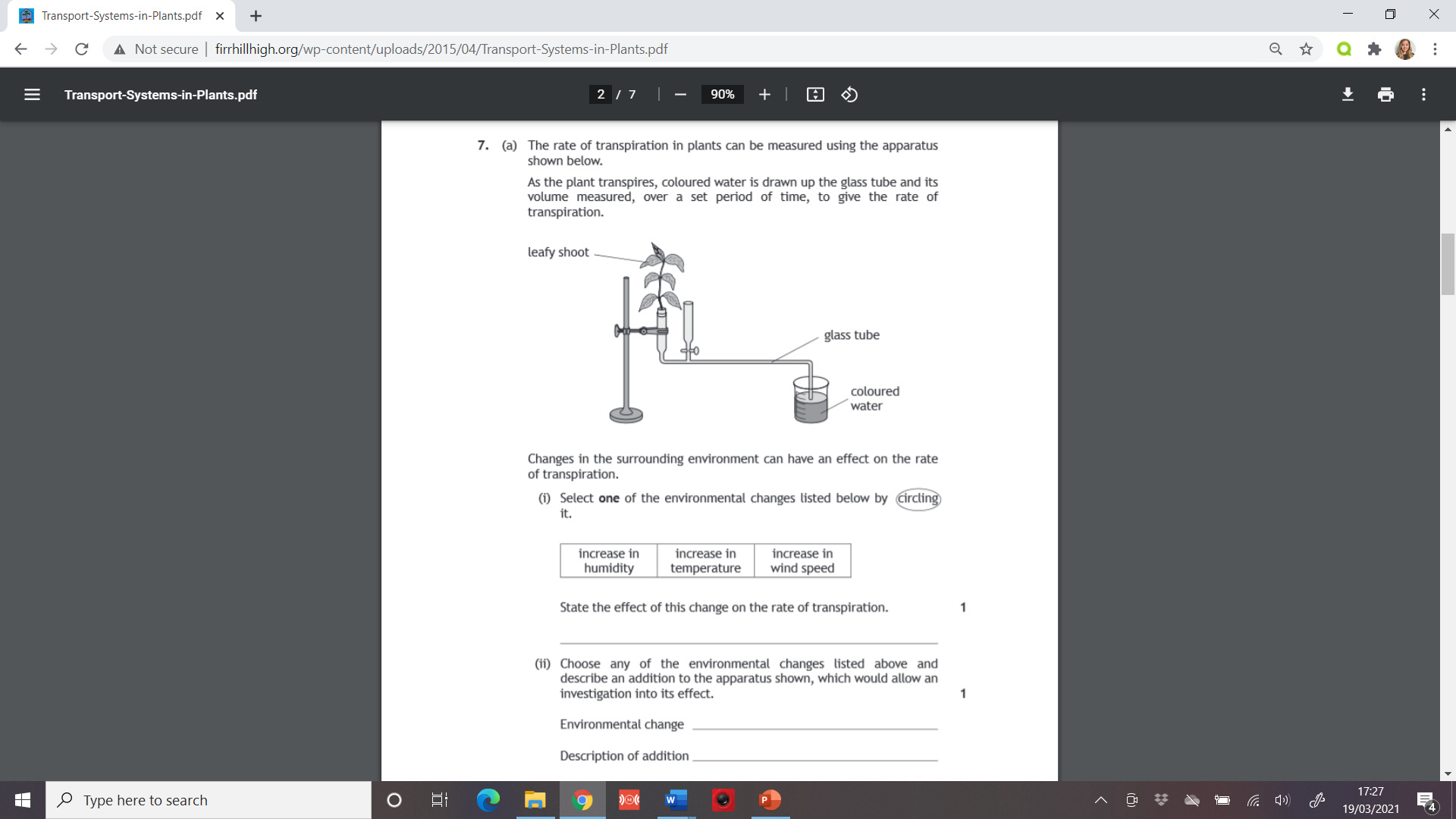 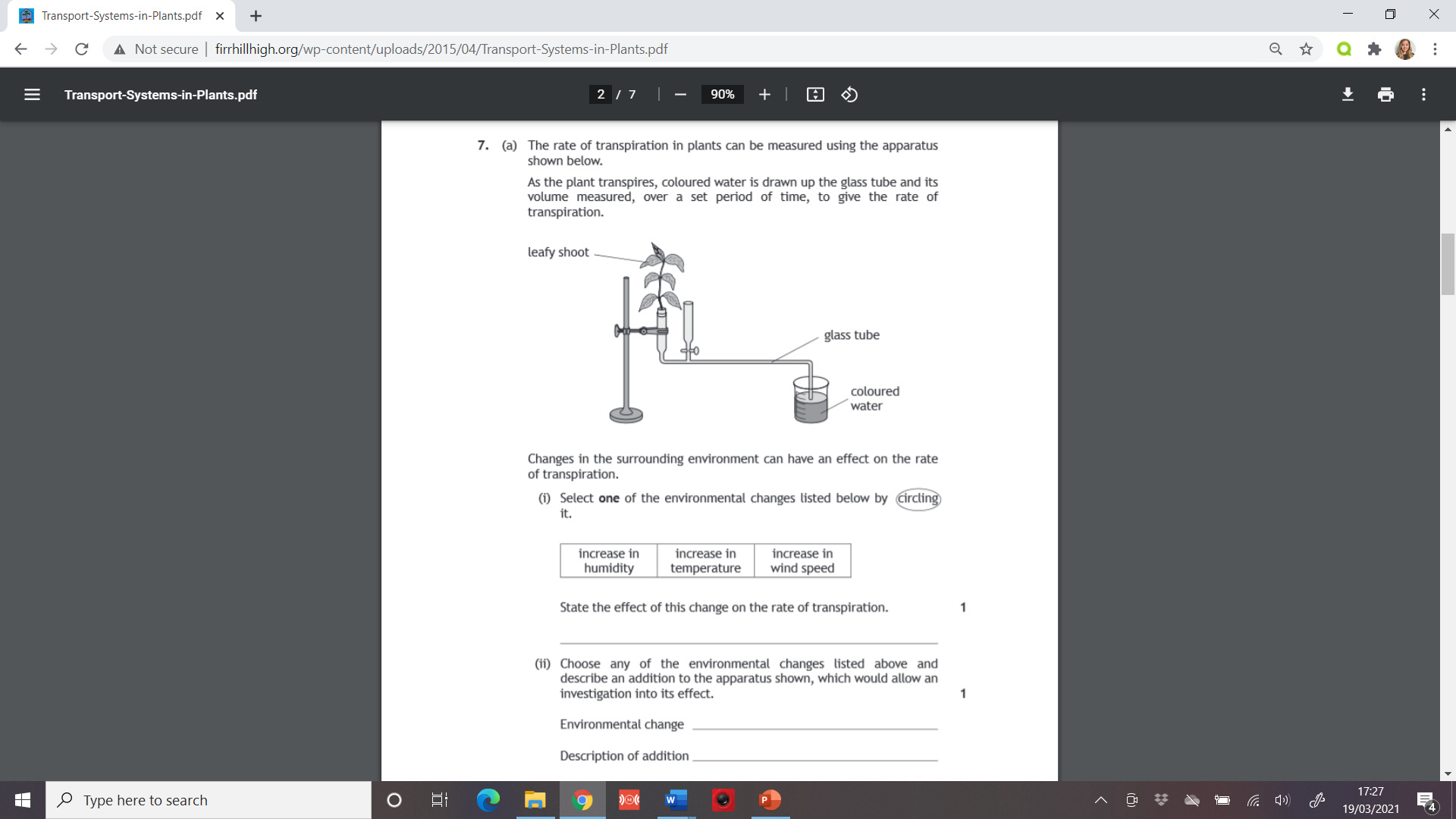 Past Paper Question
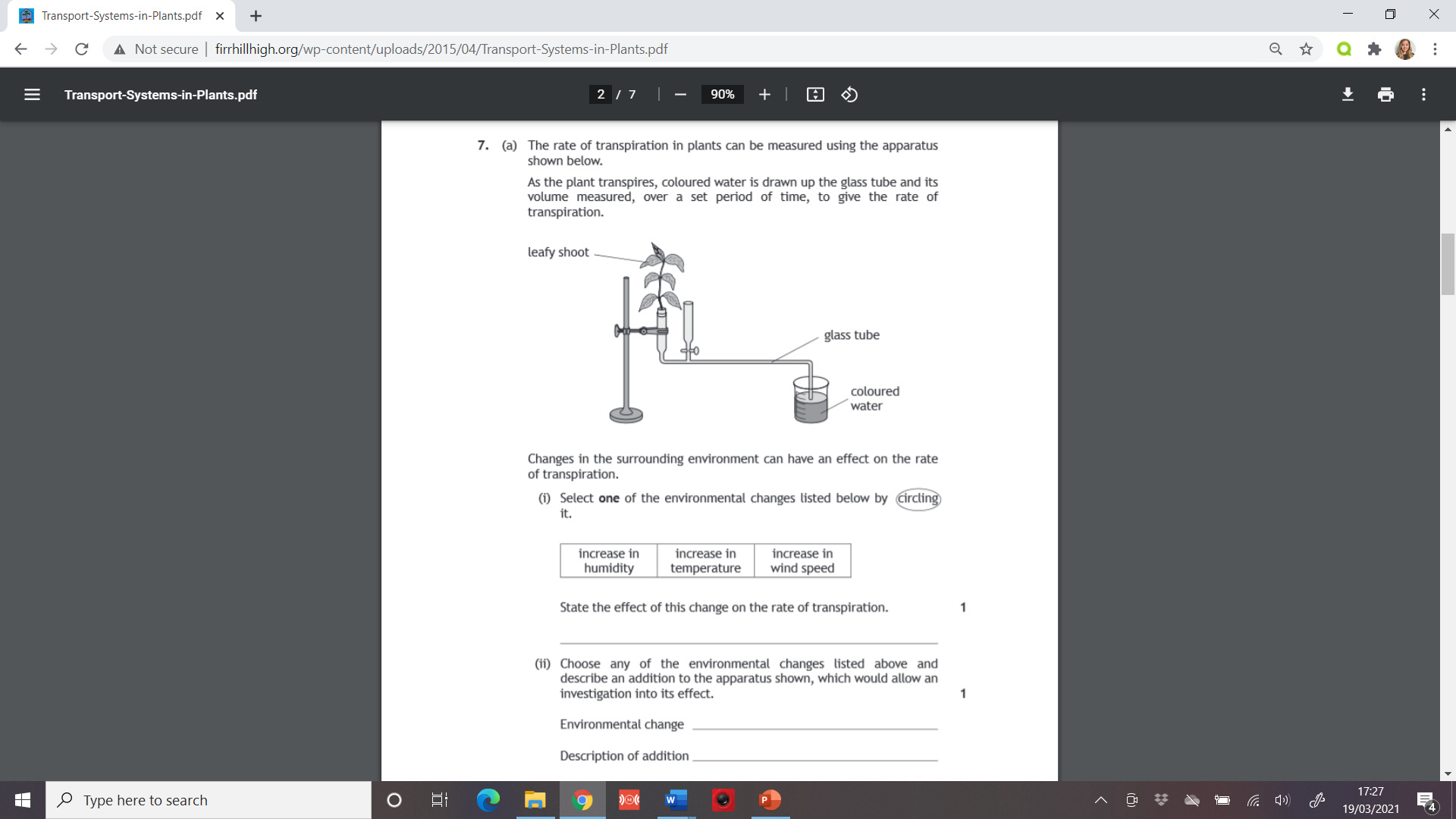 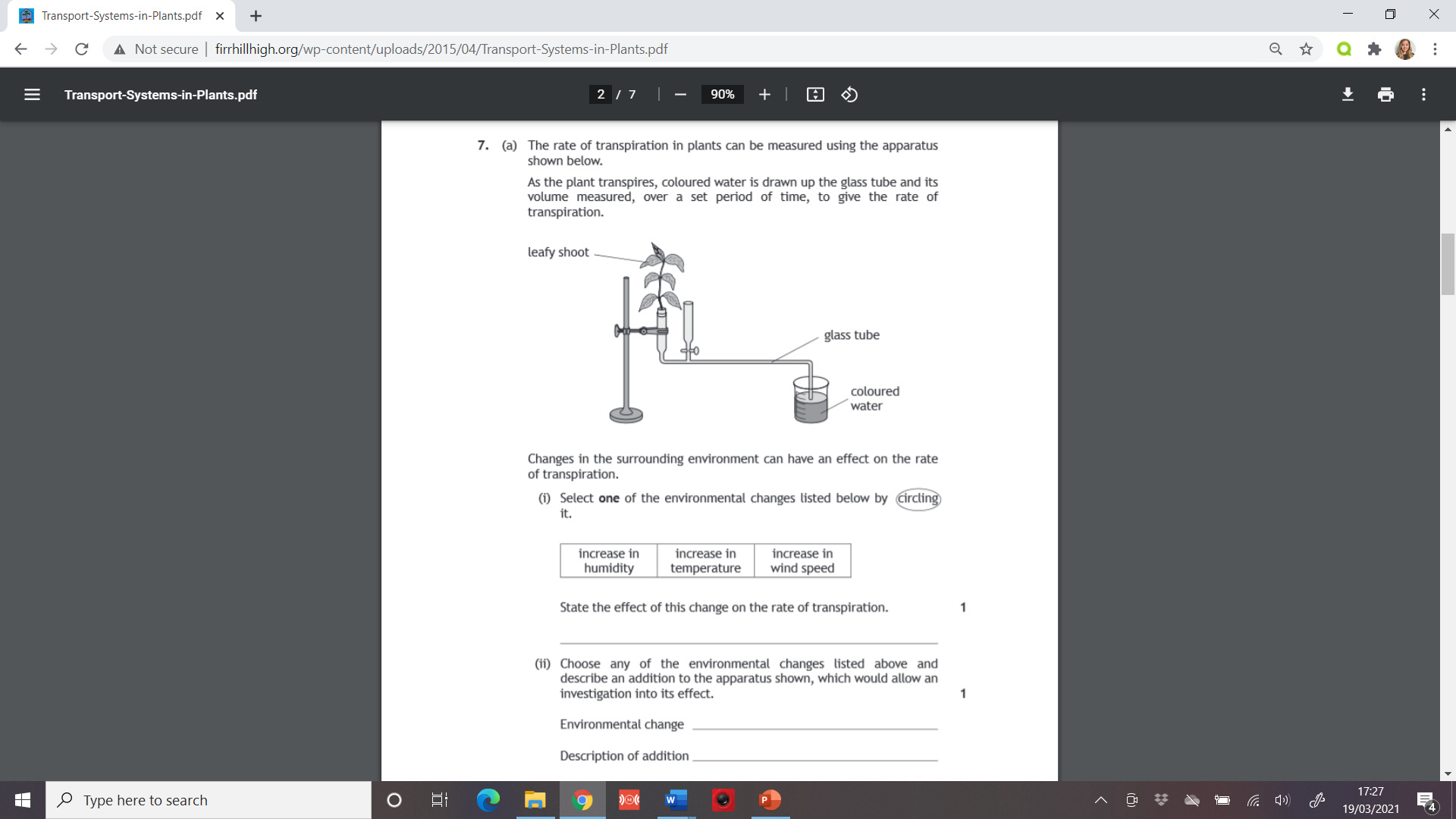 decreases
increases
increases
*
*
Humidity: put the apparatus in a (transparent bag)
Temperature: put a heater beside it,/water bath at higher temperature
Wind Speed: Use a fan/hairdryer on cool setting beside apparatus.
Past Paper Question
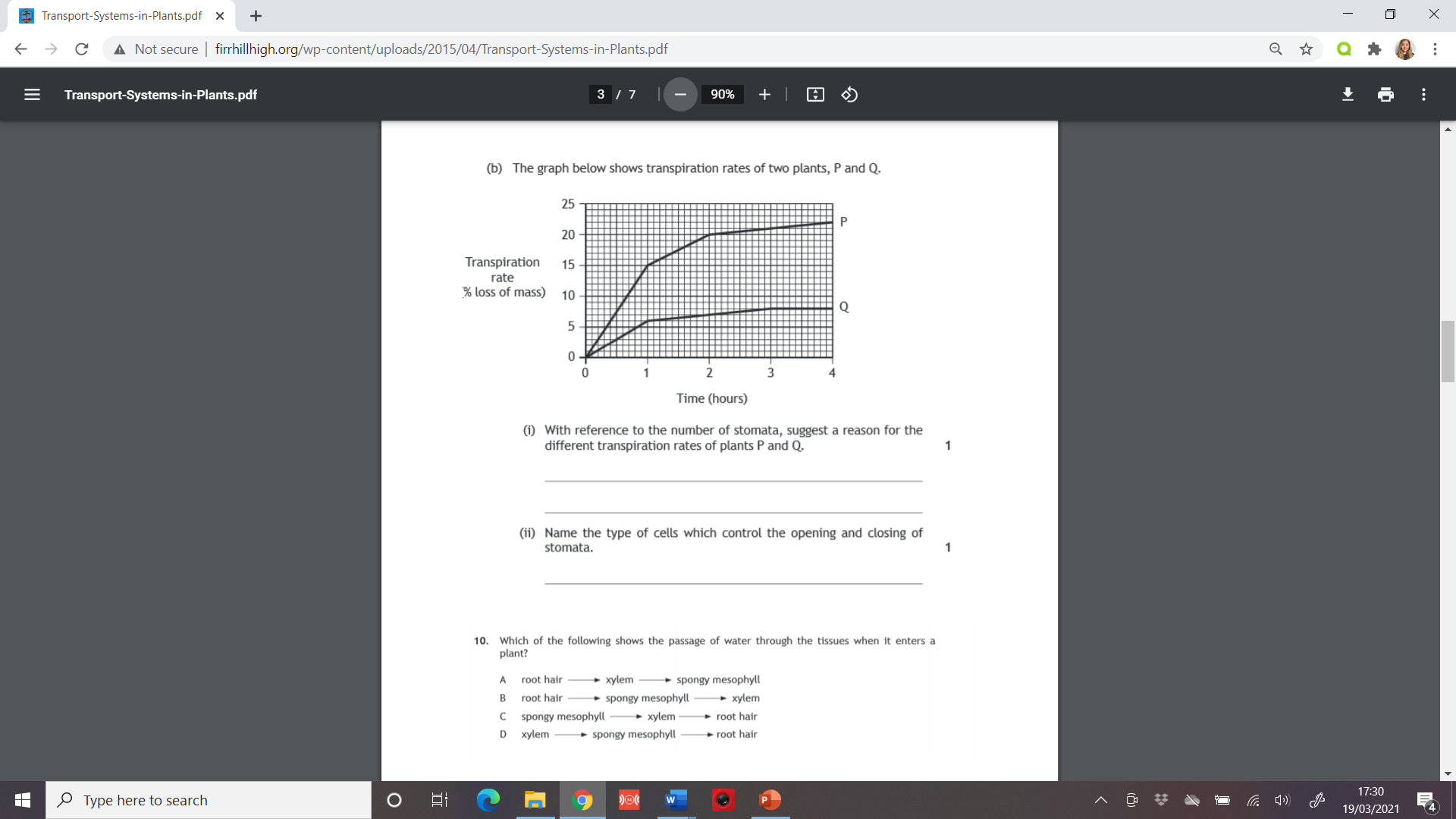 Past Paper Question
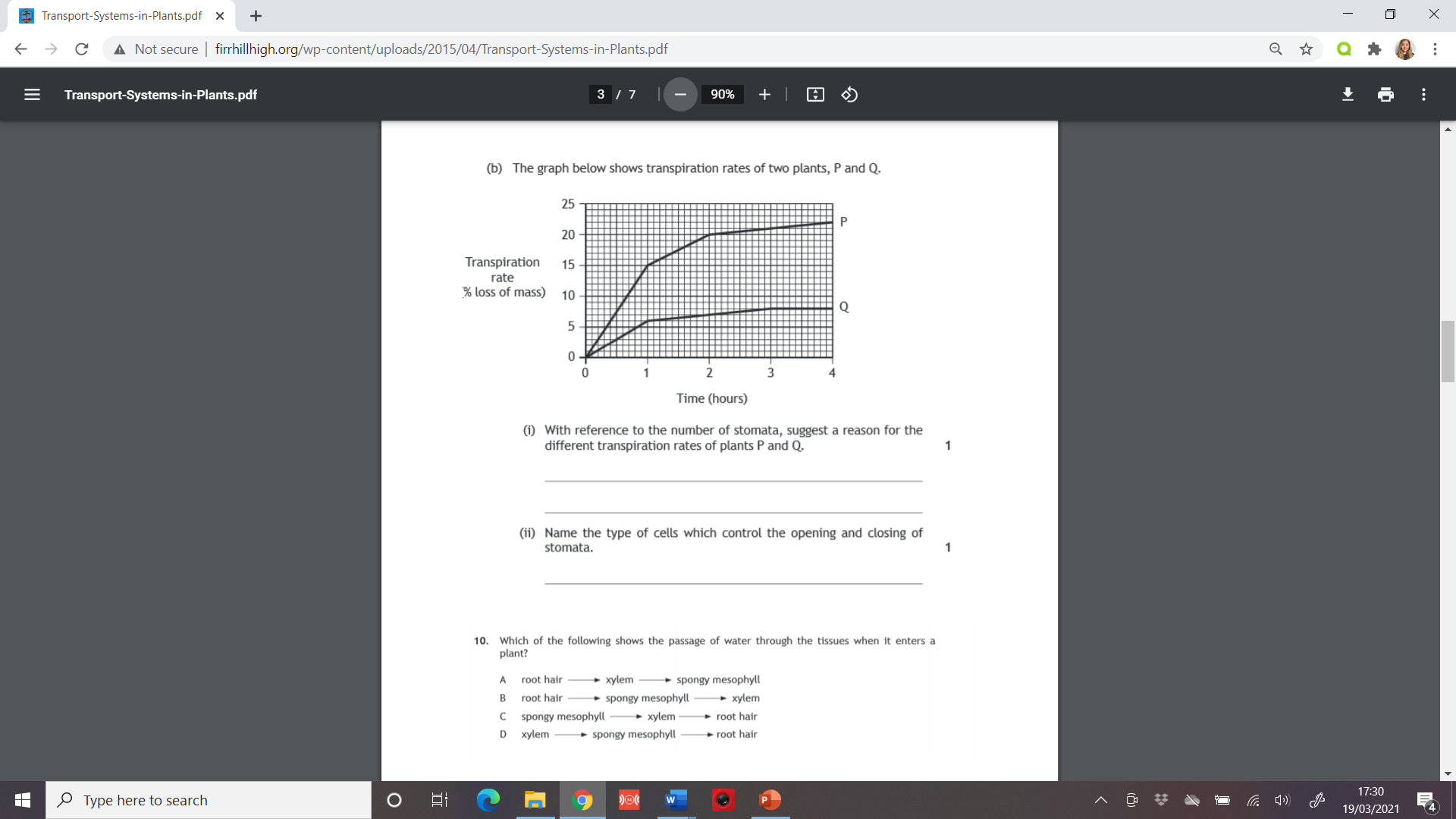 P has greater number of stomata/Q has fewer stomata   Answer must be comparative: not acceptable ‘different number of stomata”
Guard (cells)
Past Paper Question
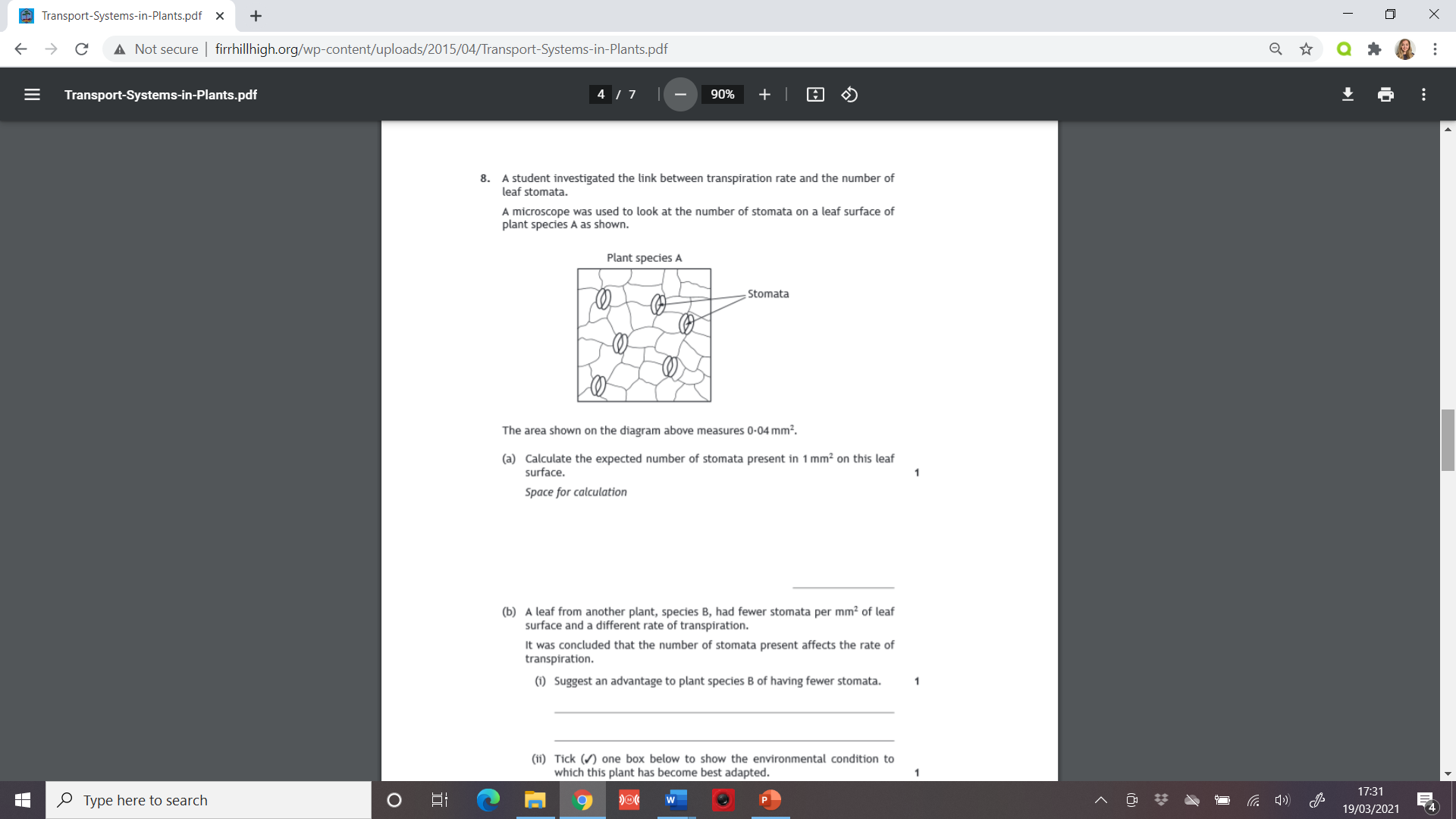 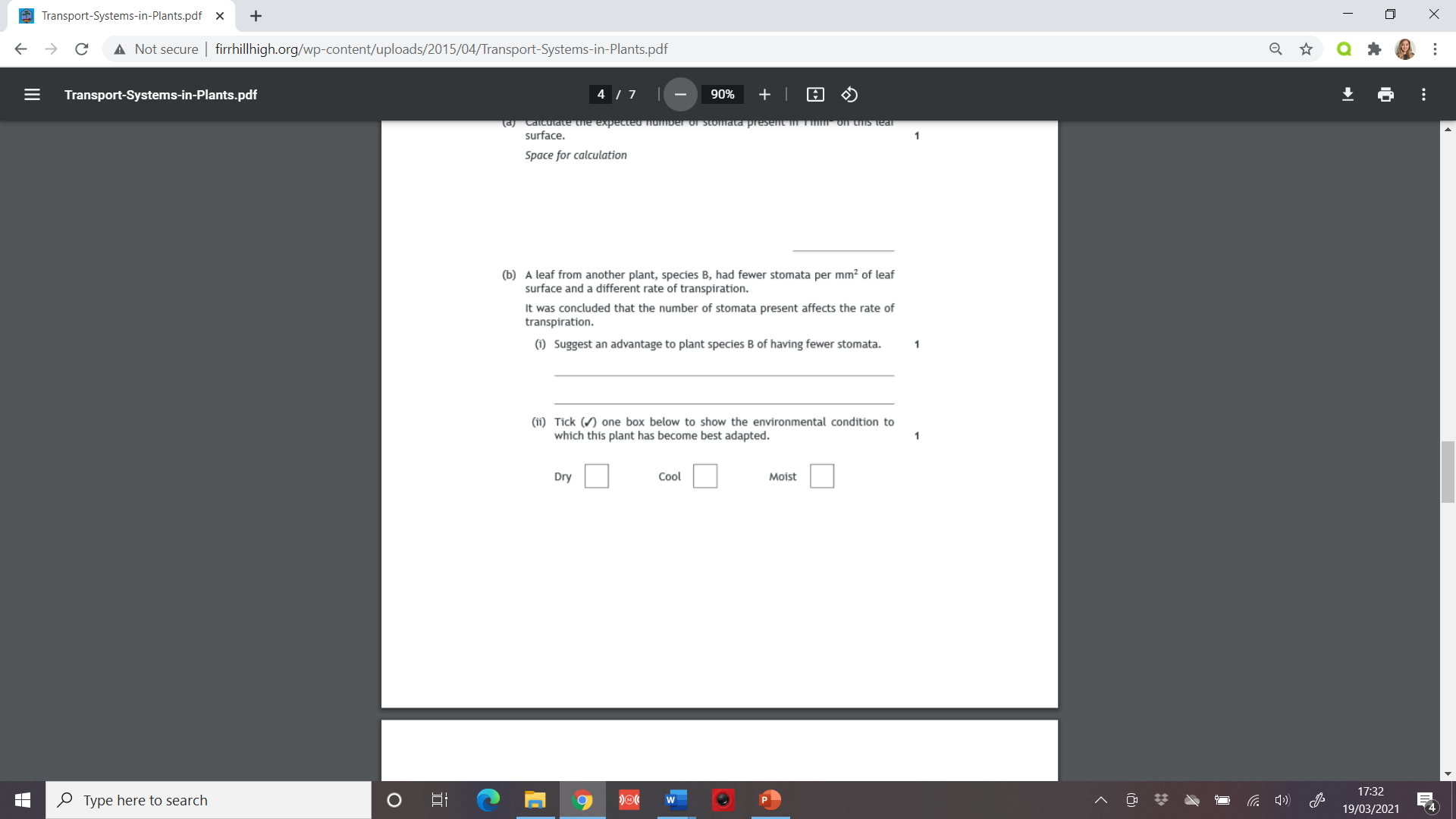 Past Paper Question
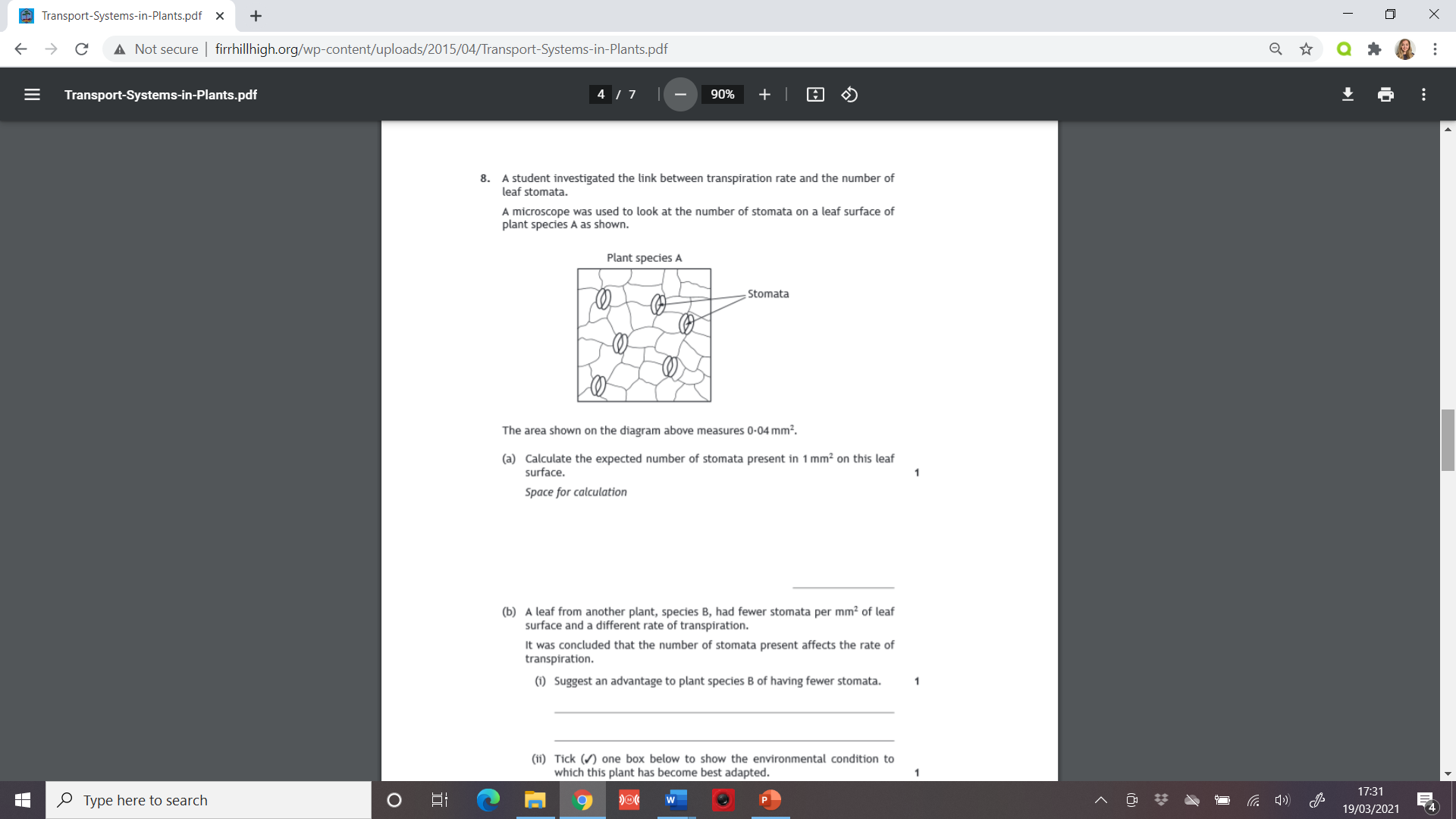 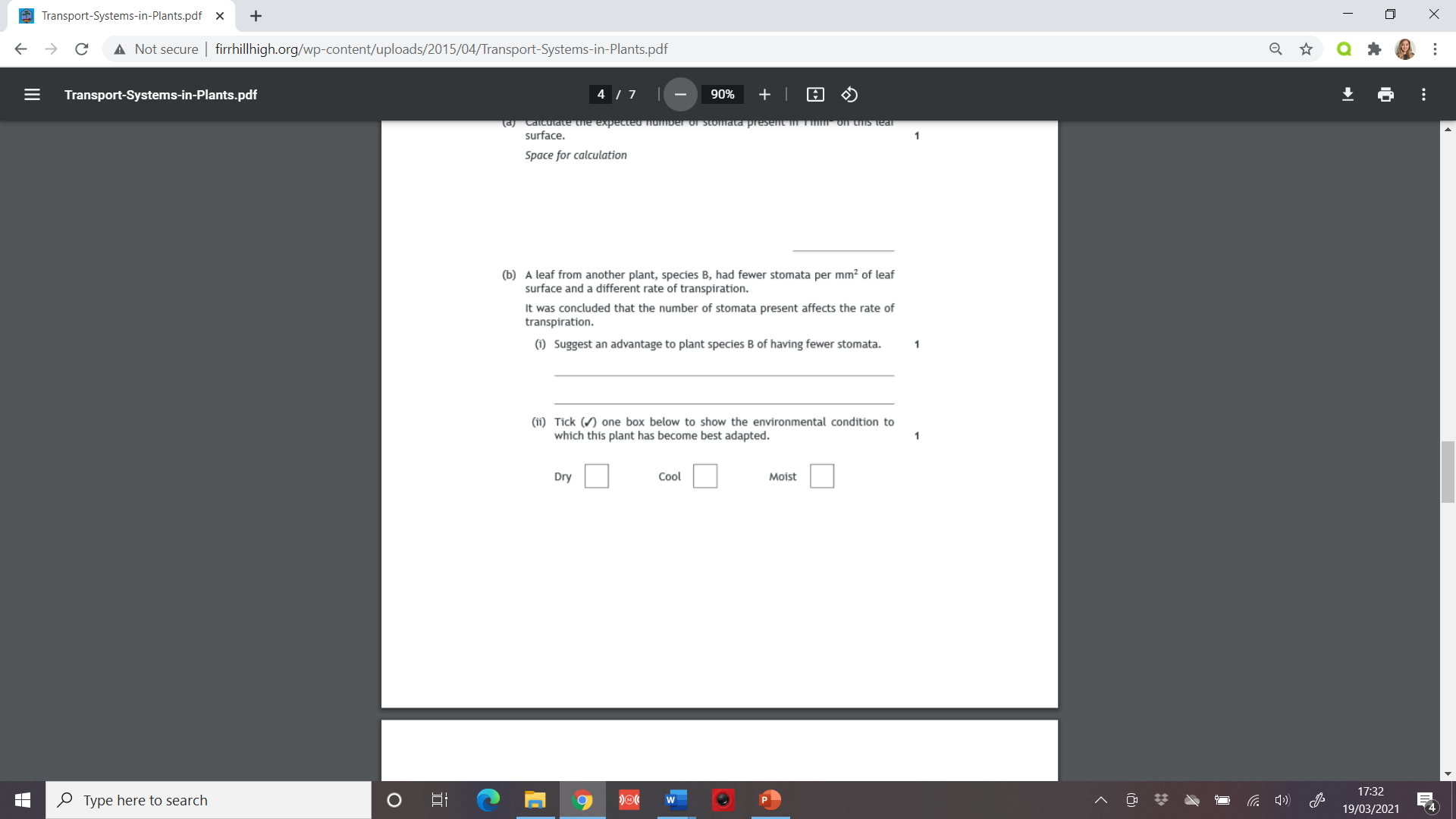 Will be less evaporation/water loss
Or
Plant will not require as much water.
*
150
Past Paper Question
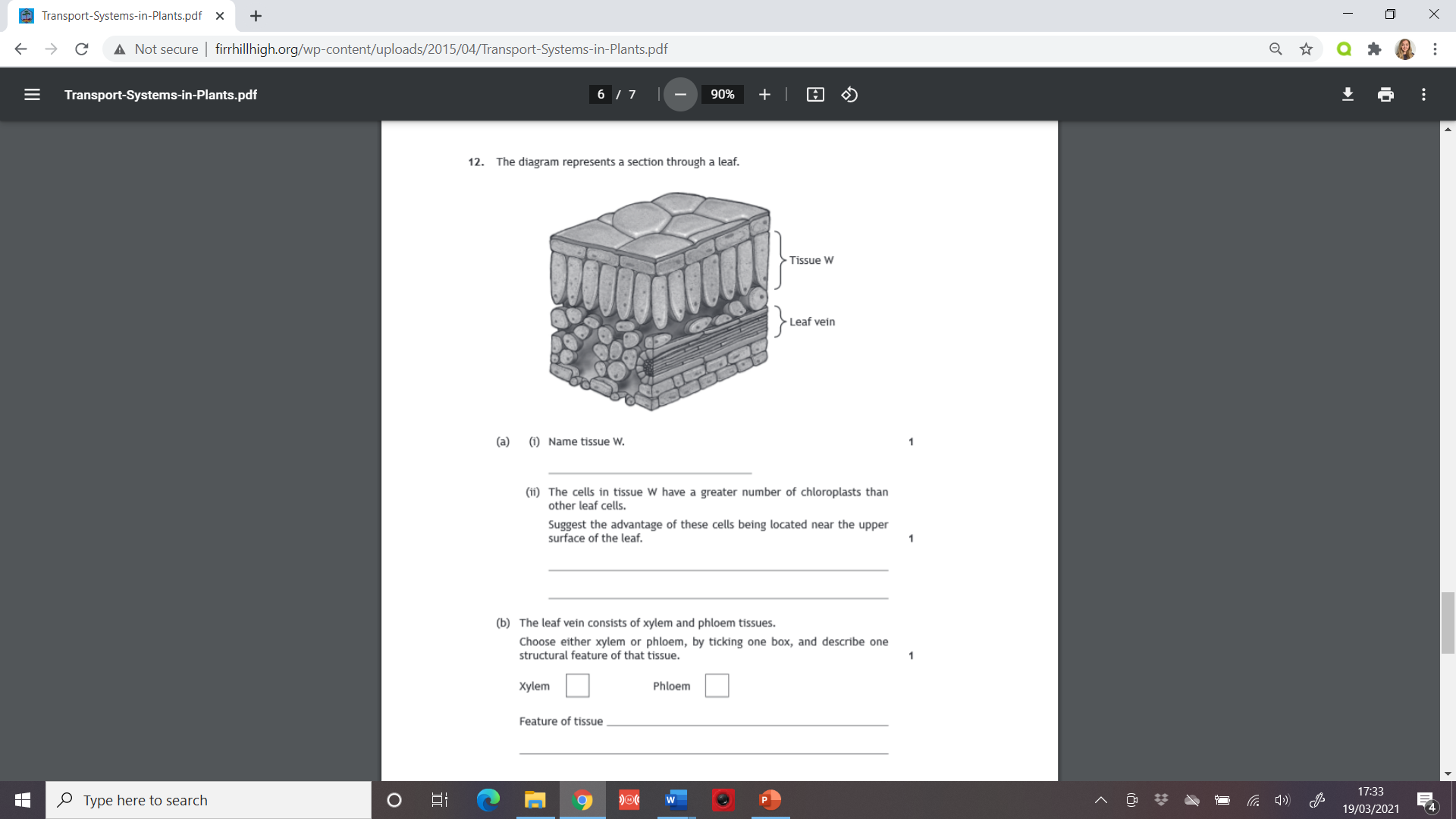 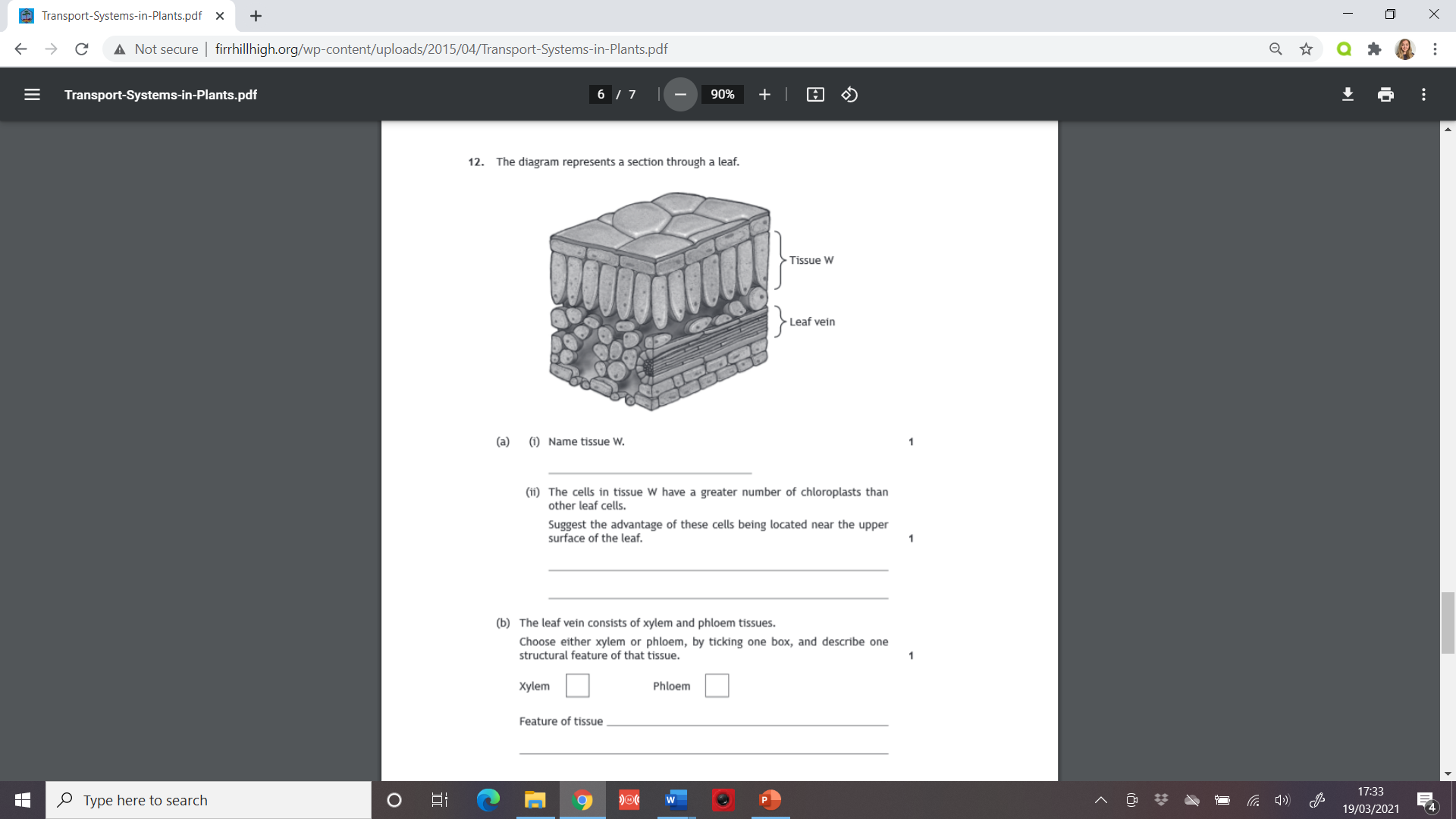 Past Paper Question
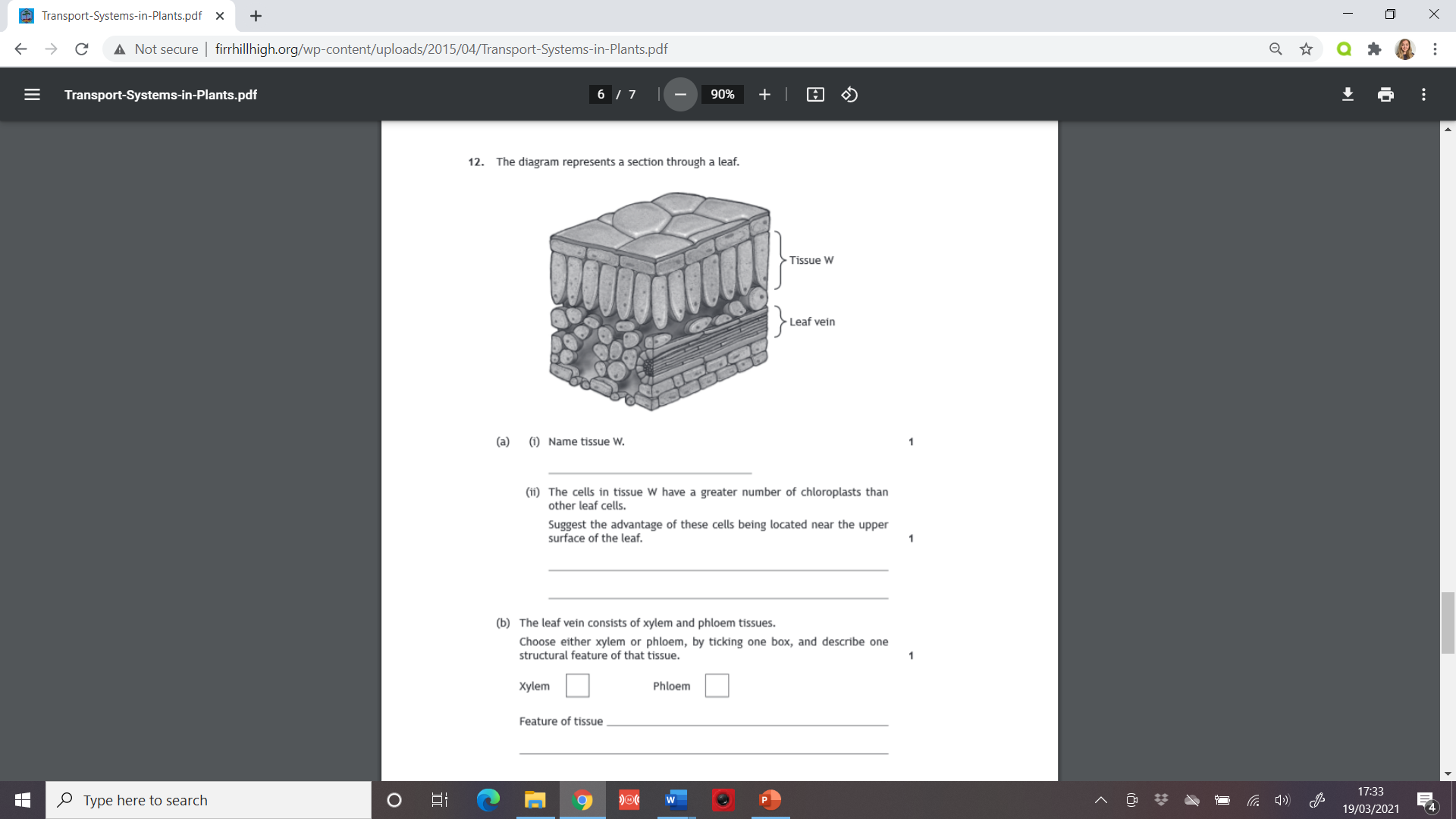 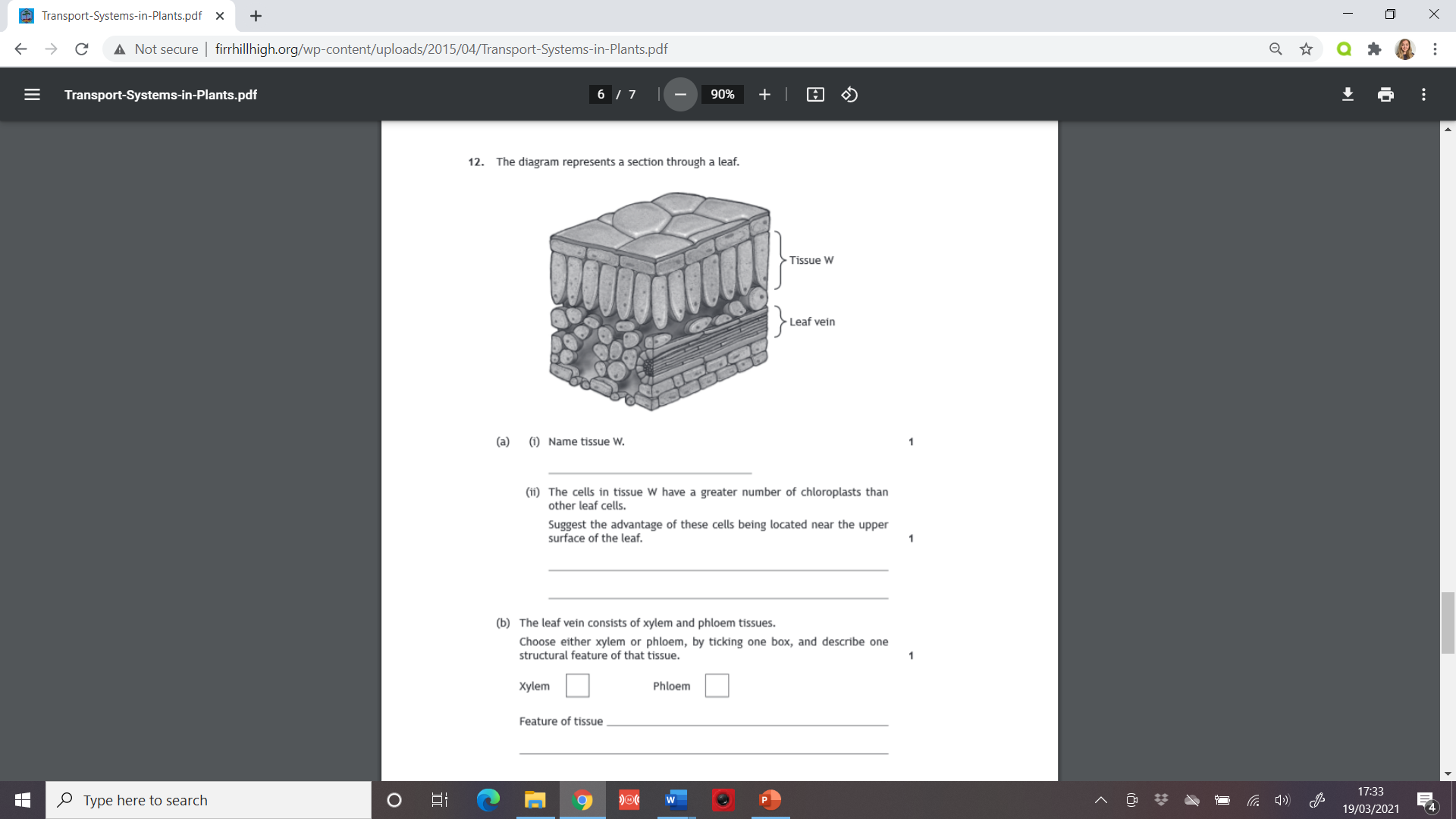 To absorb/capture/trap more light
Xylem- lignin/hollow/no cell contents/ no end walls

Phloem- sieve plates/sieve tubes/companion cells
Palisade mesophyll
Past Paper Question
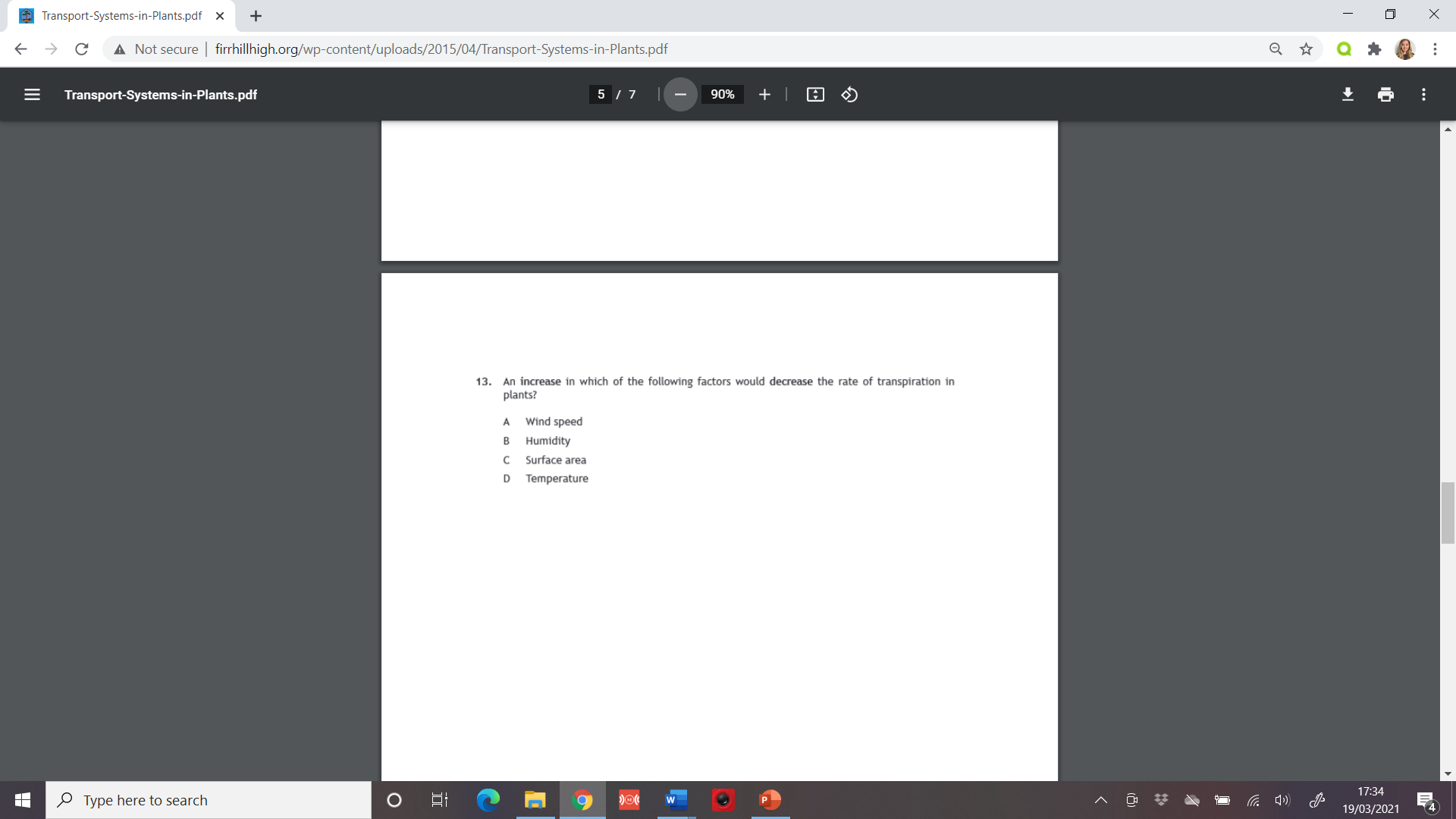 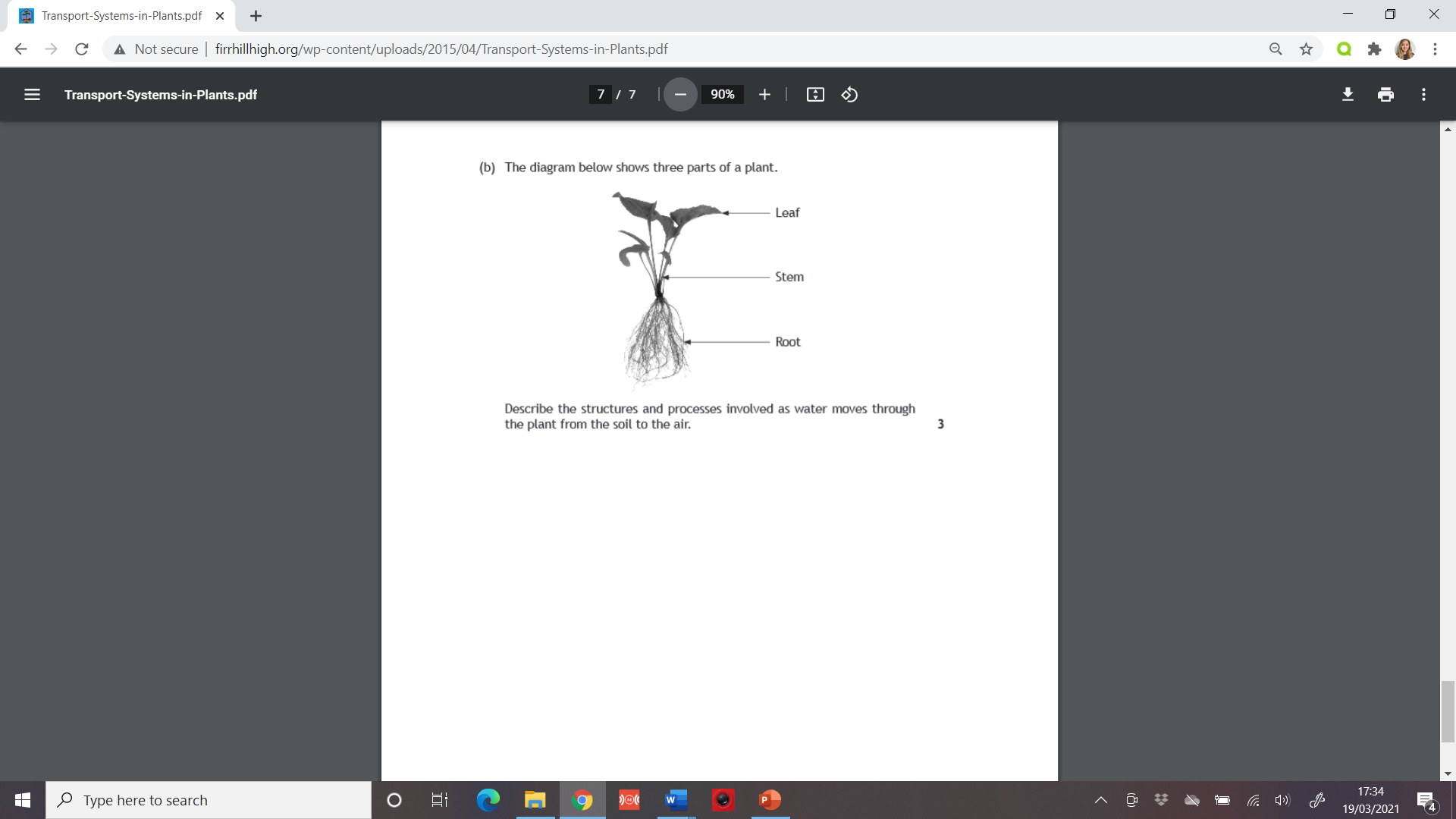 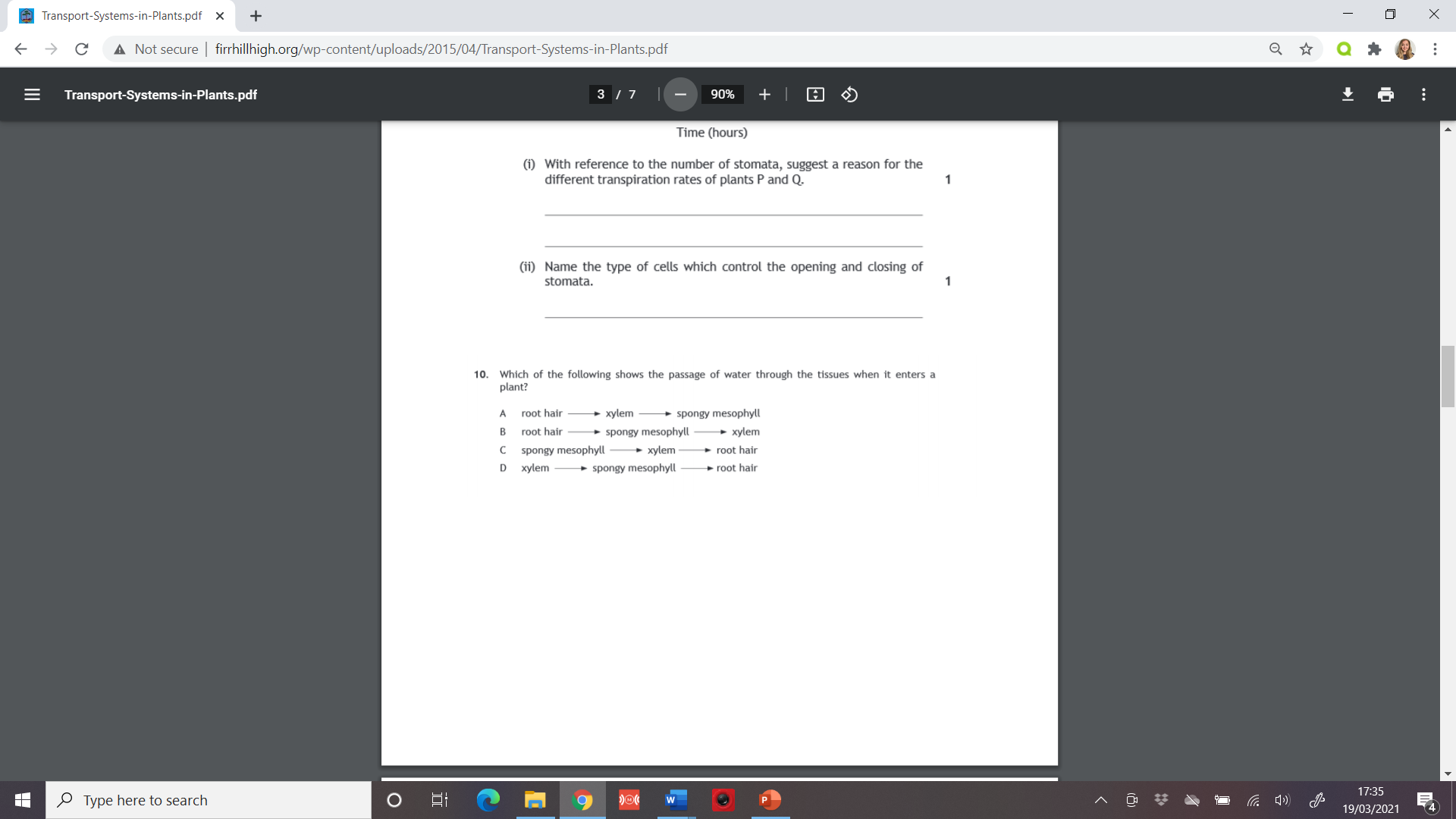 Past Paper Question
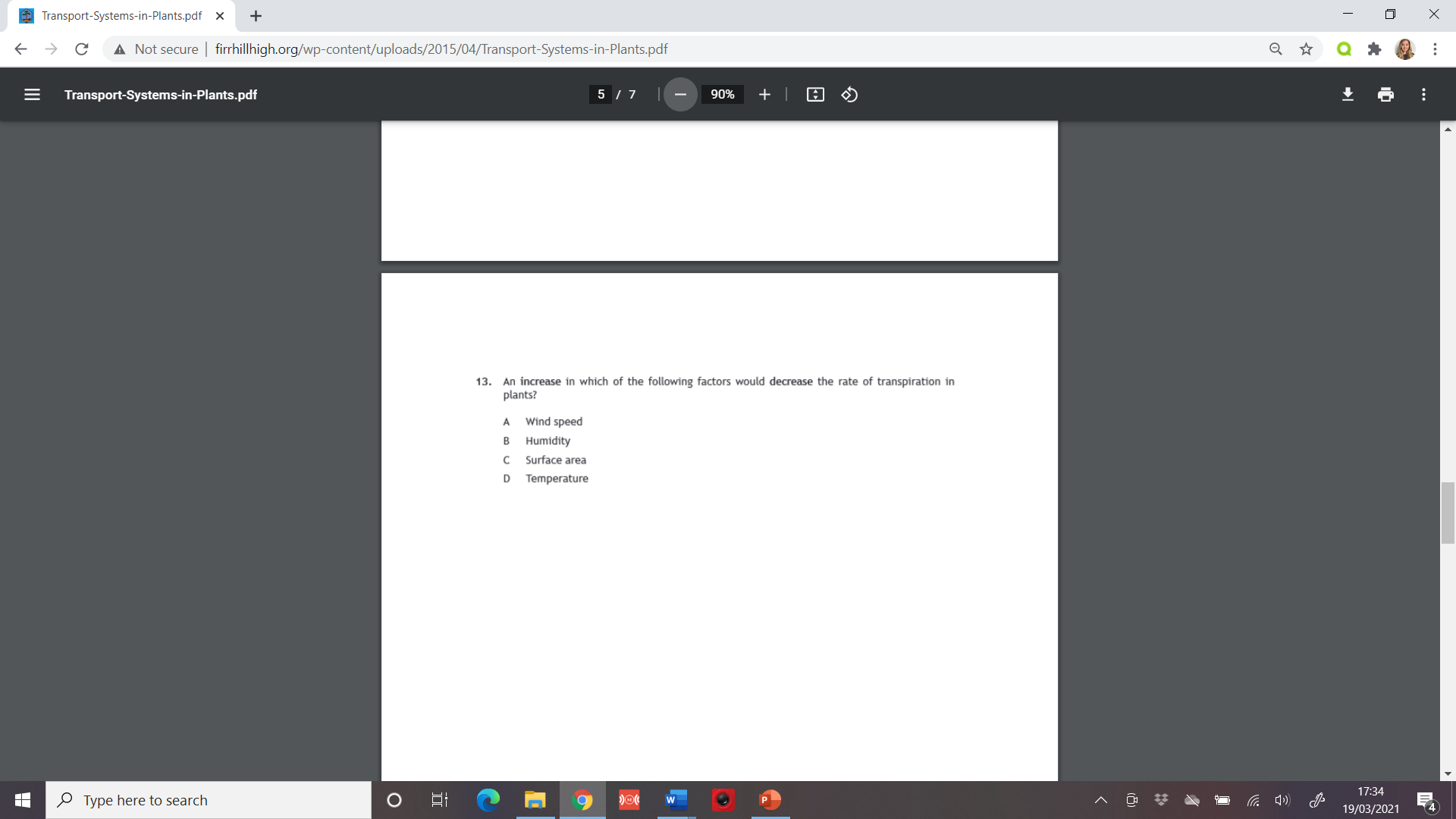 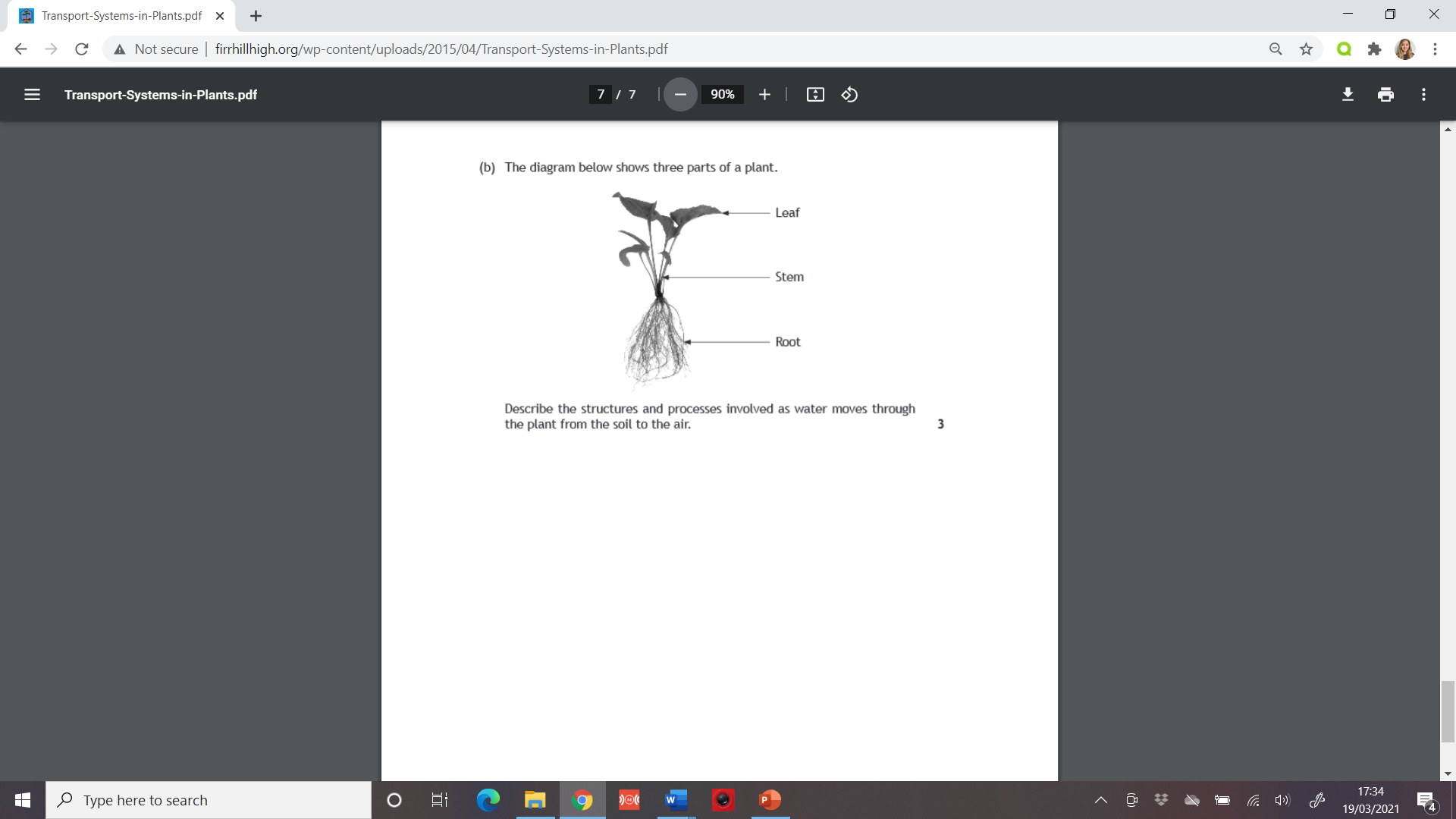 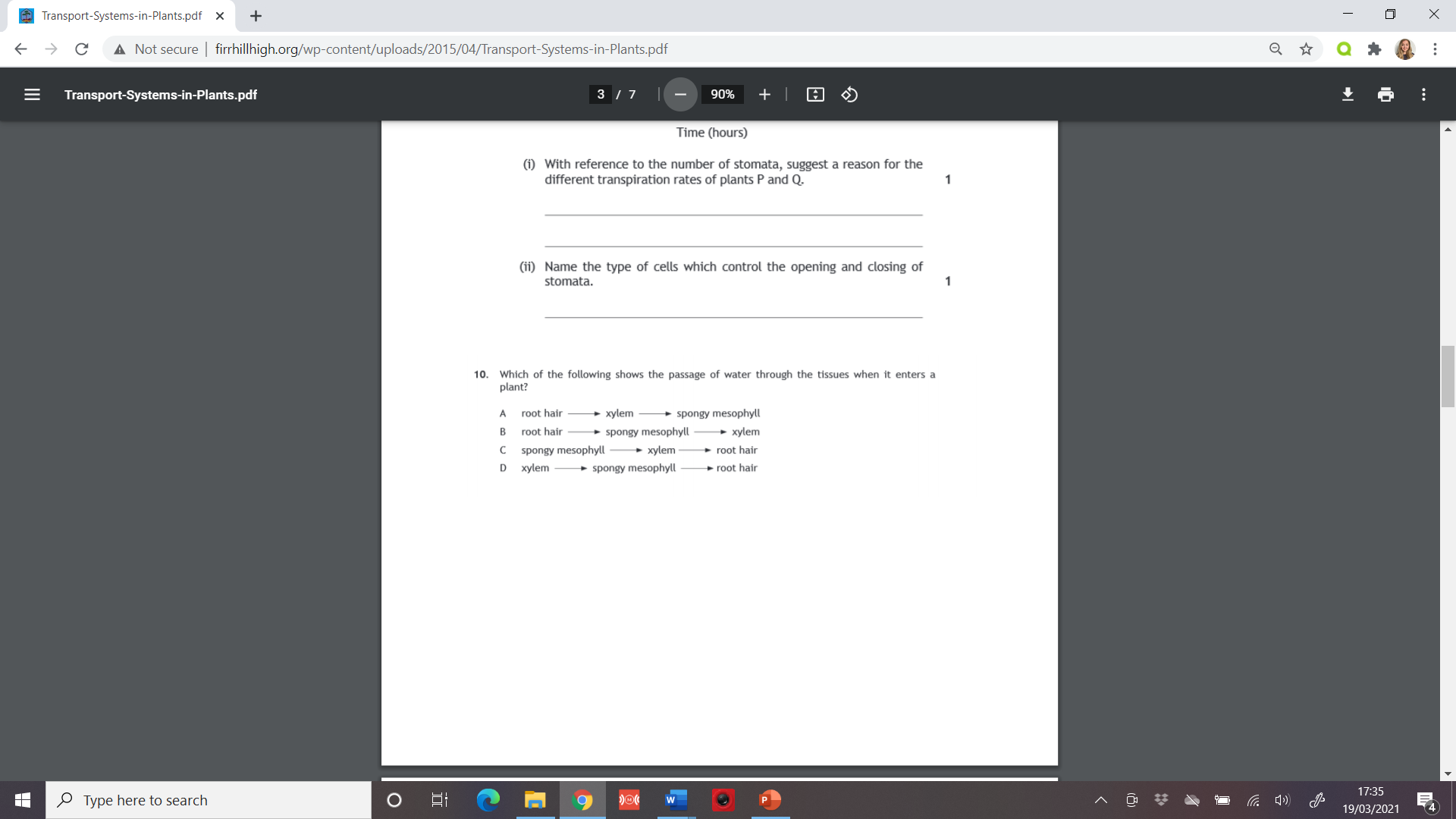 Water moves into/enters/is absorbed by root hairs by osmosis/diffusion (1)
(Water) travels upwards in the xylem (1)
(Water) travels to the stomata/pores and evaporates/transpires/diffuses out (1)
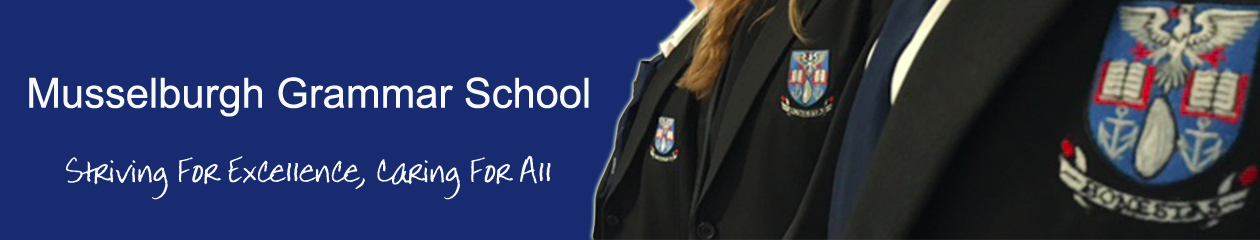 Learning Intentions:
We are learning about how plants rely on transport systems for their survival.
We will take a closer look into the two main transport systems - 1. Sugar and 2. Water 
Success Criteria:
Be able to state the main organs in plants - roots, stems and leaves.
Be able to label the parts of a leaf on a diagram 
Be able to state the main properties of each of the two transport systems in plants.
Be able to describe the process of transpiration, how it is measured, and state the factors that can increase the rate of this process.
Communication
Numeracy
Leadership
Literacy
MESPS Wellbeing
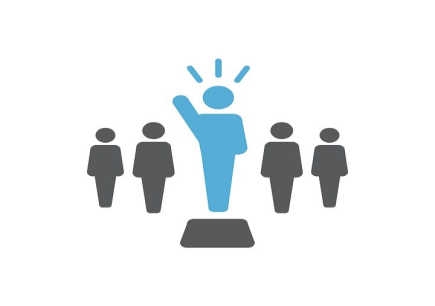 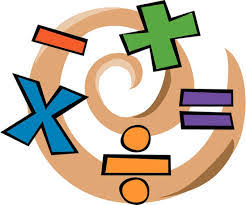 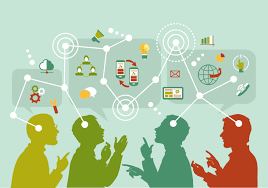 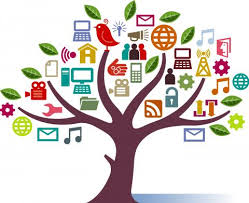 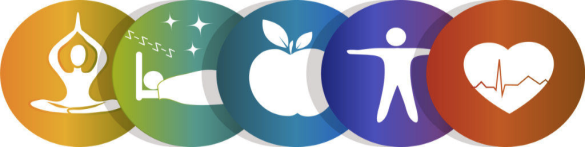